Welcome
UCare’s Ongoing Education CEU Event
1
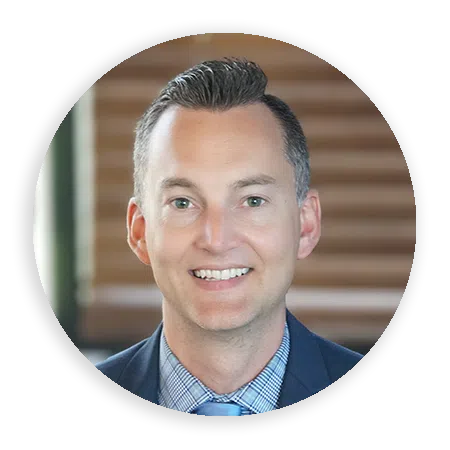 Dr. Glen Rebman, DO, MA
Chief Medical Officer
2
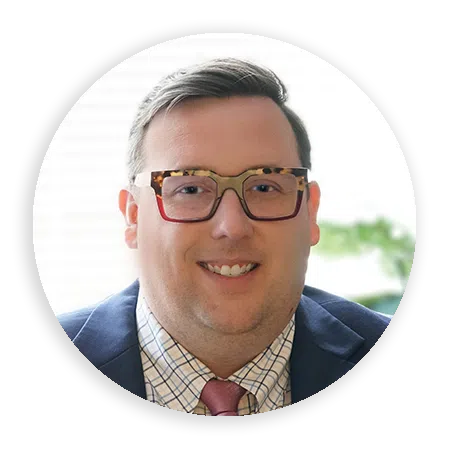 Dr. Daniel Montville, MD
Medical Director
3
Interventional Psychiatry: The future of the field?
Dr. Dan Montville and Dr. Glen Rebman, 11/14/2023
Disclosures
Relevant financial relationships: 
We have no financial relationships to disclose related to pharmaceutical companies, device makers, or third-party vendors. We have part ownership in a private practice that focuses on interventional psychiatry. 
Off-label and/or Investigative Use:
We will discuss off-label approaches in depression, personality disorders, PTSD, and substance use disorders.
2023
5
Objectives
Define interventional psychiatry.
Learn about all the interventional treatments.
Better understand depression, posttraumatic stress disorder (PTSD), borderline personality disorder (BPD), and substance use disorders.
Examine and identify the relationship between substance use disorders and mental health disorders.
Discover new ways to treat these common disorders.
Learn how to better navigate these conditions in the mental health care system.
Apply this knowledge to your practice.
2023
6
Interventional Psychiatry
Emerging field anchored in the past.
Procedural-based treatments to alleviate mental illness.
Includes novel medications like ketamine/Spravato and psychedelics.
Energy and the Brain.
2023
7
depression
Major depressive disorder and especially bipolar disorder are recurrent illnesses in most patients. Think of them as relapse-remitting diseases. Treatment-resistant depression is a major problem with debated definition (~ 2 failed medications).
Challenging
Around 30% of patients with depression are treatment-resistant.
Meds failing
Around 10% of US population are on antidepressants, yet rate of depression is climbing.
disabling
Depression is the most disabling condition worldwide.
Morbidity
Patients with depression die on average 8 years earlier. 20 x increased rate of suicide.
PROBLEM
2023
9
TRD
Sequenced Treatment Alternatives To Relieve Depression (STAR*D) study reported the remission rate after each treatment step as follows:
1st:    36.8%
2nd:   30.6%
3rd:   13.7%
4th:   13%
SOLUTION
BRAIN MODULATION
SOCIETY
Interventional psychiatry
Address American ills
REDUCE TRAUMA
BUILD IT
30% of mental illness would evaporate
New, modernized mental health care system
2023
11
the brain
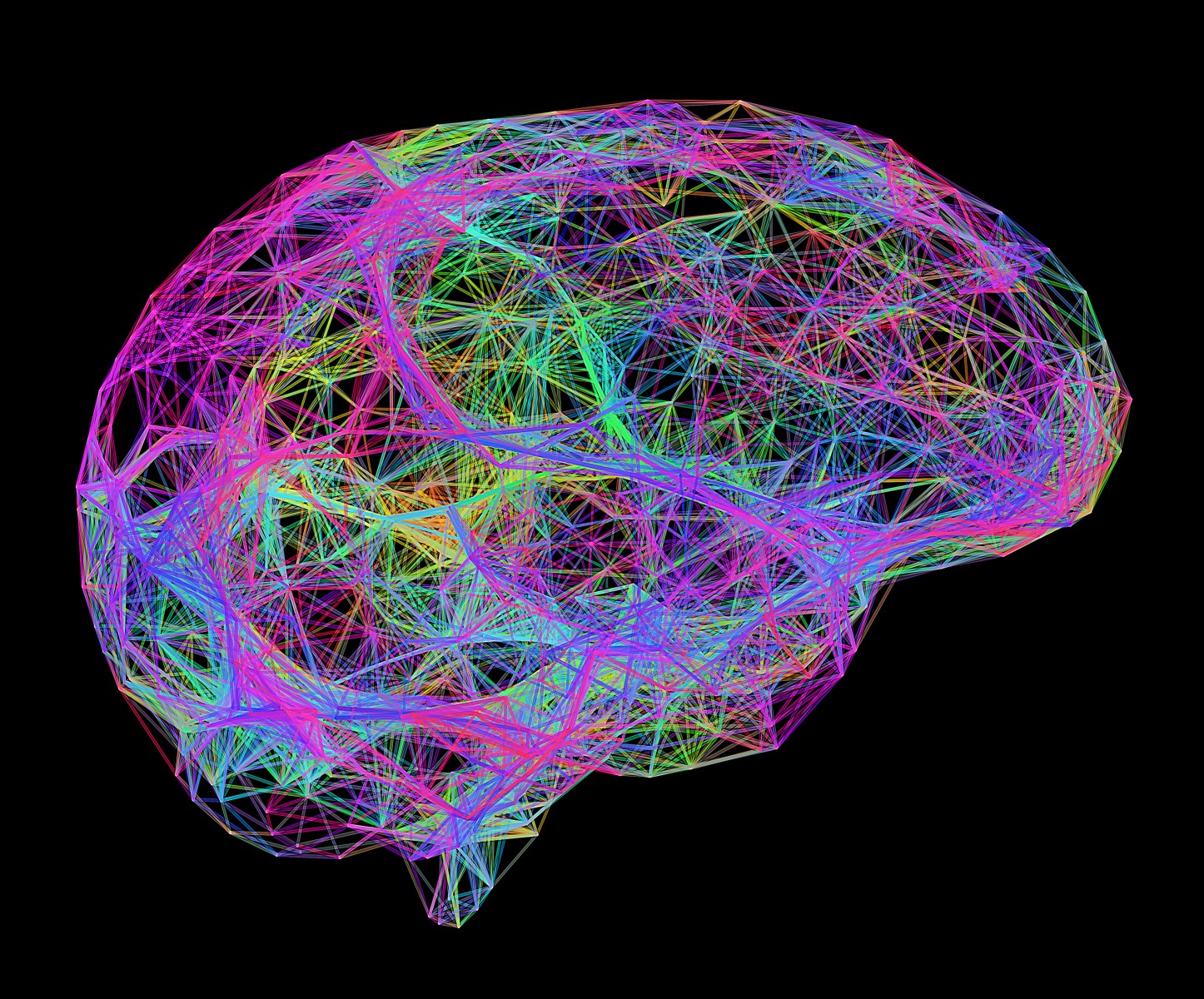 2023
12
neuromodulation
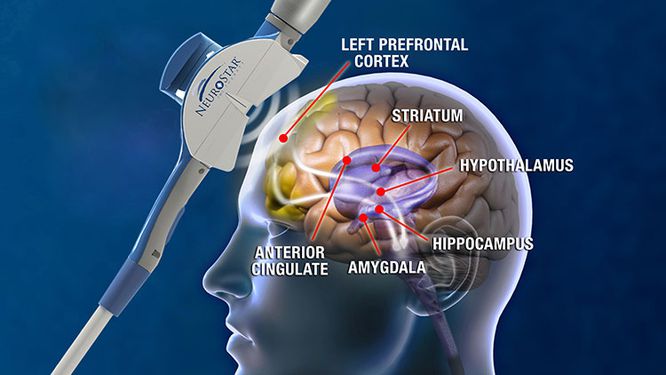 2023
13
treatments
ELECTROCONVULSIVE THERAPY(ECT)
Best treatment for depression. Original - 1930s
TRANSCRANIAL MAGNETIC STIMULATION (TMS)
FDA approved in 2008. Like ECT without seizure.
TRANSCRANIAL DIRECT CURRENT STIMULATION (tDCS)
Weakest evidence. At home use.
VAGAL NERVE STIMULATION (VNS)
Most durable of all treatments.
2023
15
DEEP BRAIN STIMULATION (DBS)
Inaccessible outside of research studies.
KETAMINE
Old drug repurposed. Fast and effective.
SPRAVATO
2019 FDA approved form of ketamine. Can be less effective than IV ketamine
PSYCHEDELICS
New frontier. Research study access only unless underground.
2023
16
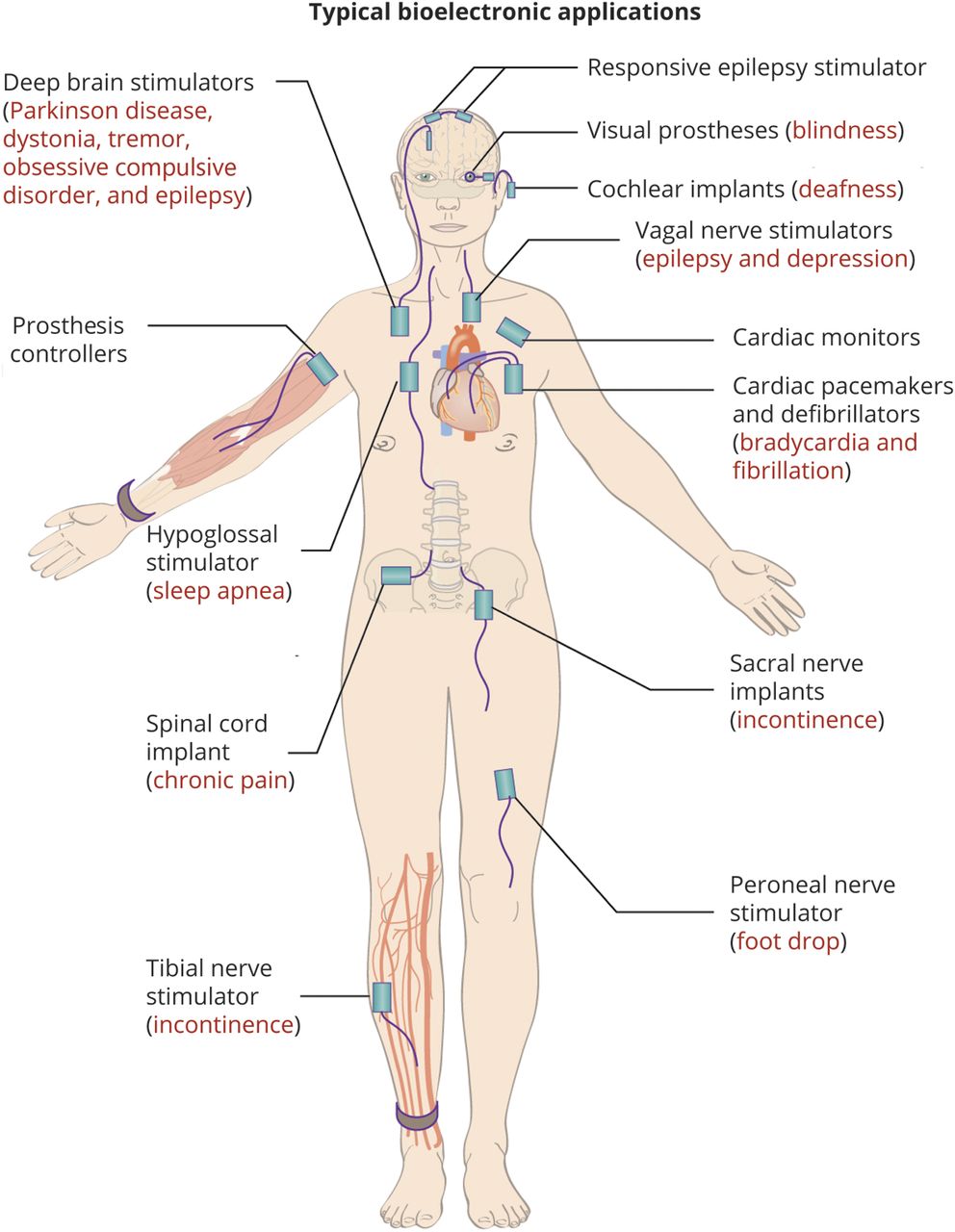 Denison T, Morrell MJ. Neuromodulation in 2035: The Neurology Future Forecasting Series. Neurology. 2022; 98(2):65–72.
ECT
Gold standard for depression.
Oldest and most effective.
Treats widest number of conditions.
One of the safest medical procedures.
Underutilized.
Cost-effective (~$10K).
Hard to find
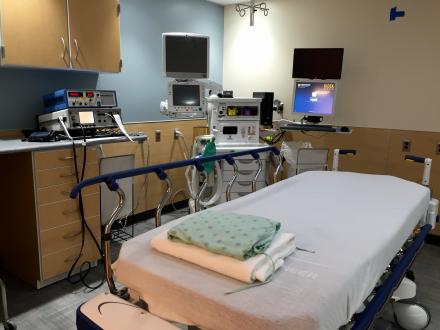 2023
18
TMS
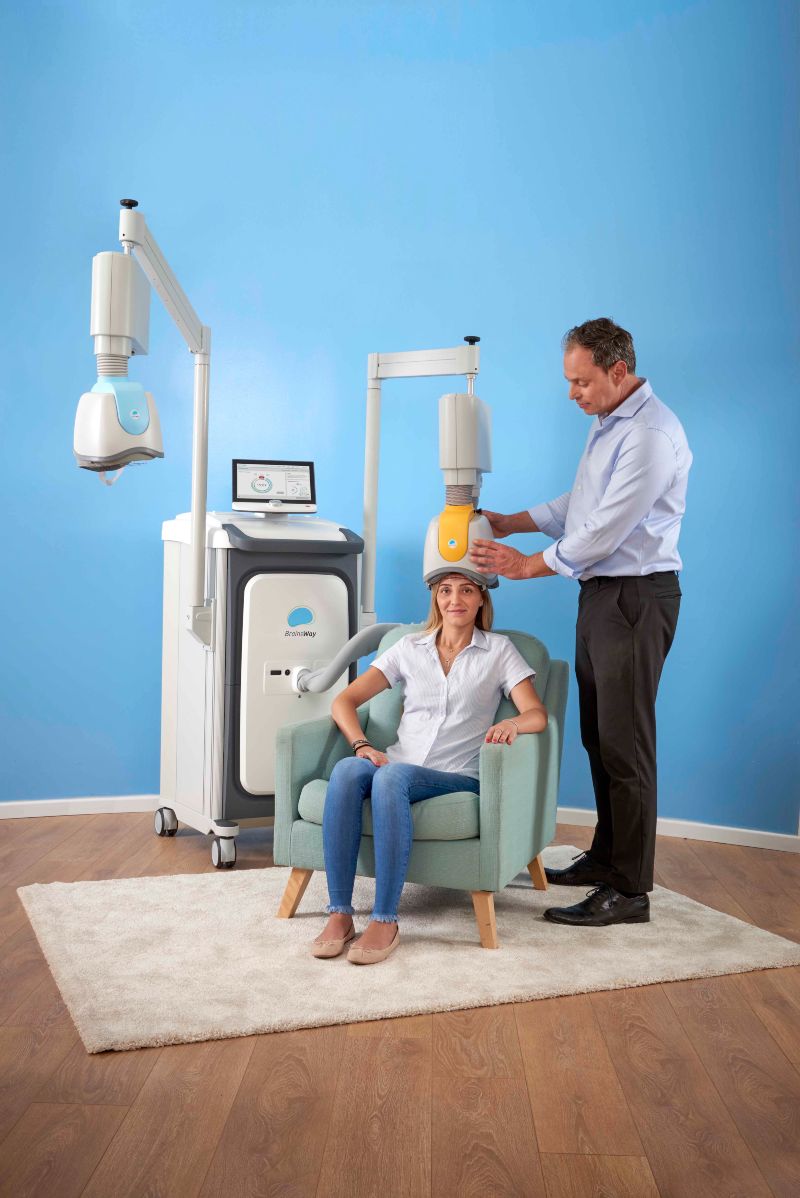 Researched in 1980’s. FDA approval in 2008.
Expanding use.
Extremely safe. 
First line treatment?
Time commitment.
Geographic restriction.
2023
19
Tdcs
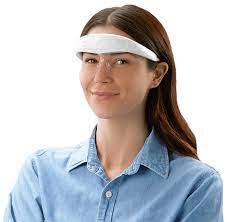 Weak current to scalp, cranial nerves and/or ear. 
Indications: depression, anxiety, sleep, agitation, and stress. 
Multiple products- Fisher Wallace and Alpha-Stim most well known.
Small evidence.
Less effective. 
At home use. Online purchase.
2023
20
VNS
FDA approved in 2005.
Works when others things don’t.
No issues with compliance.
Slow cooker.
Effective for bipolar depression.
Hard to get insurance approval.
Requires neurosurgeon to implant.
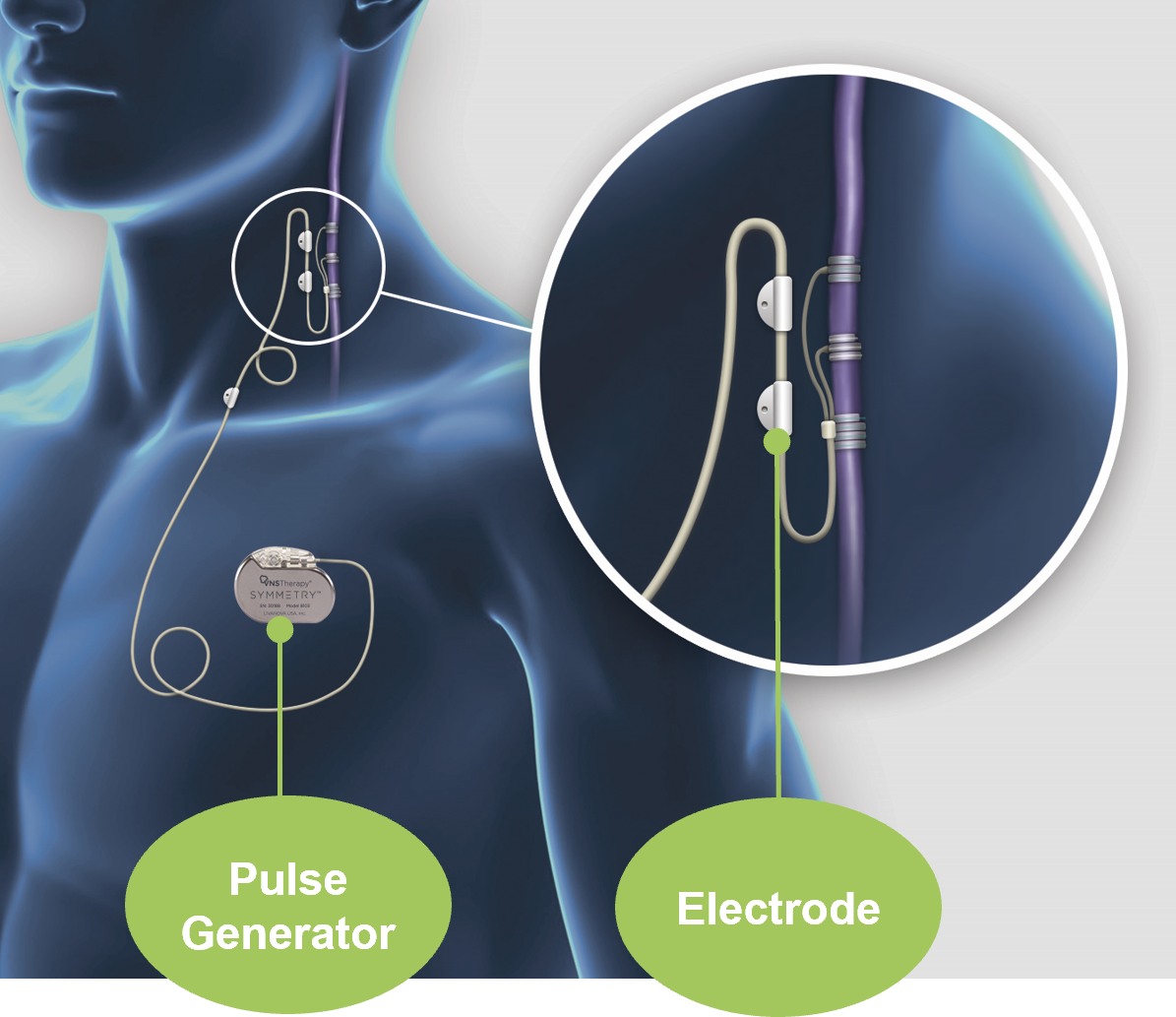 2023
21
DBS
Multiple neurological indications.
Experimental for depression.
Most risk.
Recent research studies for depression have shown less efficacy than hoped.
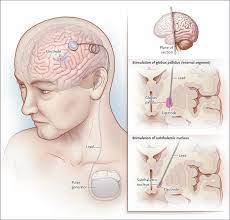 2023
22
Ketamine
1960s drug, new life in last 10-20 years. 
Rapid-onset, anti-suicidal.
Indications: depression, OCD, anxiety, PTSD.
Multiple routes: Troches, intranasal, IM, IV.
Works fast, just doesn’t last. 
Recent study showed as effective as ECT, although study limitations.
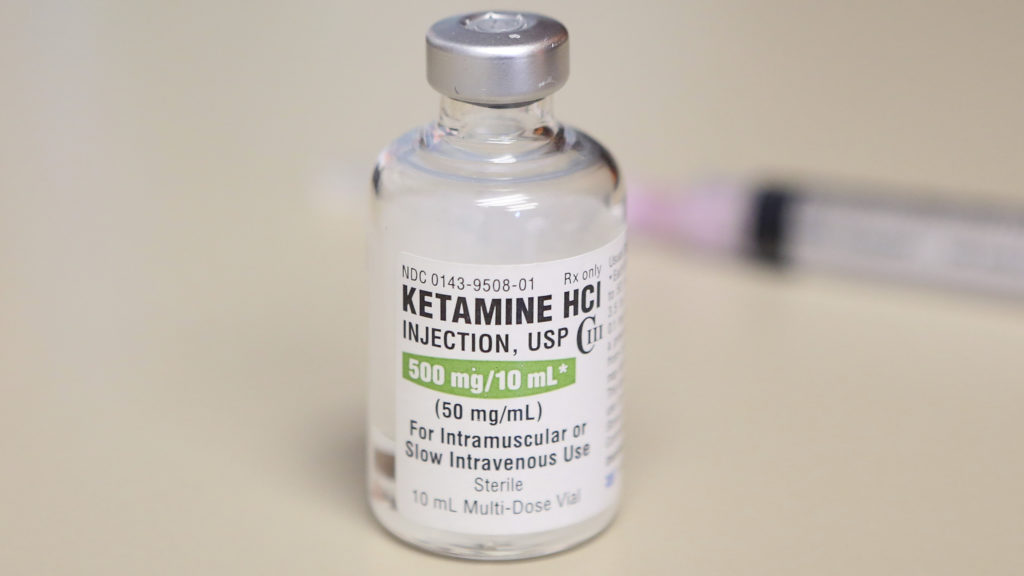 2023
23
Spravato
Intranasal, S-enantomer. 
Antidepressant augmentation.
Cumbersome REMS program.
Available in more rural locations.
Can be as effective as IV ketamine.
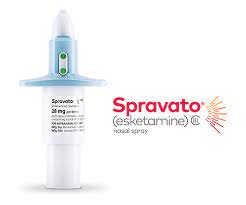 2023
24
Psychedelics
Old/new frontier.
Fast and effective.
Limited dosing - a couple times a year?
Indications: depression, anxiety, PTSD, substance use disorders, and others. 
Psilocybin and MDMA most promising.
Generate experiences of awe – rate as most important experiences of life!
All about the setting!
FDA approval: next few years?
Research only unless underground or out of country.
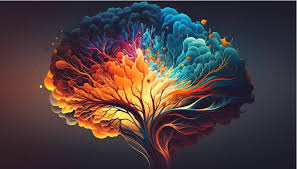 2023
25
efficacy
ECT: 80% response/60% remission.
TMS: 60%/30%.
tDCS: 40%/25%?
VNS: 60%/40% at 5 years.
DBS: 60%/30%?
Ketamine: 65%/35%.
Spravato: 50%/35%.
Psychedelics: 70%/40%.




*Percentages rounded for ease based on best guess from data with the specific patient affecting efficacy*
2023
26
How to use
2023
27
What can I recommend to patients for depression?
TMS for all. Ketamine/Spravato if not interested in TMS, sicker, or need to get well sooner. 
tDCS if more worried well and not interested in meds or TMS.
ECT if acutely ill. 
VNS, DBS, and psychedelics (all likely need research study) for severe, treatment-resistant depression.
2023
28
Where to find?
TMS, Ketamine/Spravato: Interventional clinics like The Remedy. Mostly in metro.
tDCS: Buy online or through a psychiatrist.
ECT: Hospital systems.
VNS, DBS, and psychedelics: Interventional clinics like The Remedy and universities like the University of Minnesota.
2023
29
Don’t forget
Psychotherapy
Exercise
Diet
Relationships
Community
Neutraceuticals
Spirituality
meaning 
Gratitude
2023
30
Questions?
What have you found most challenging about caring for patients with depression?
2023
31
Co-Morbidities
borderline personality disorder (BPD)
BPD is common for patients with depression (~28% of patients with persistent depressive disorder). Patients with BPD have a high rate of depression (~50%, some studies show as high as 83%). Depression in patients with BPD can be more challenging to treat. Almost all patients with this condition have dysphoria.
Deficit in self-management and emotional regulation
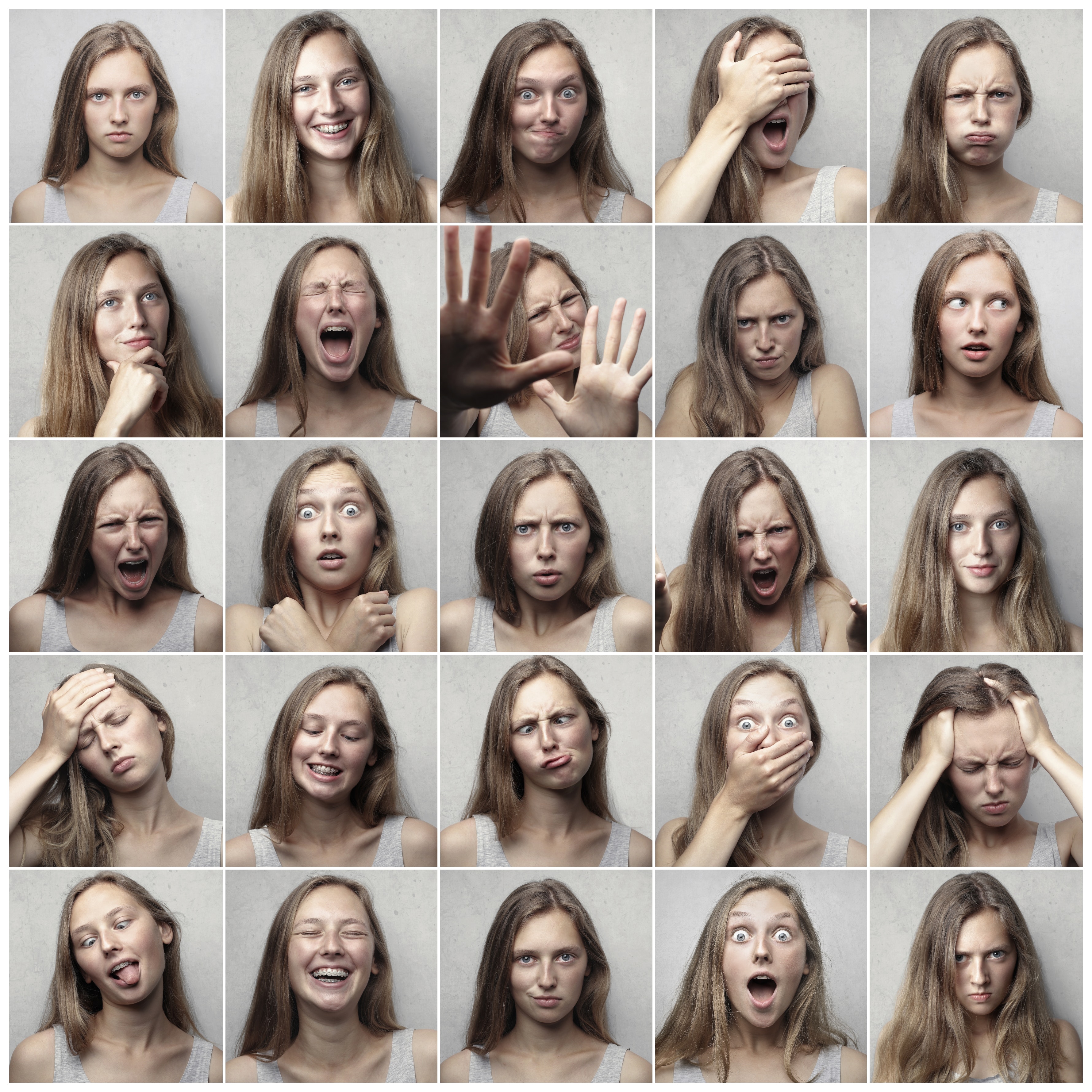 2023
34
Hope in despair
2023
35
Common myths
BPD is a lifetime diagnosis.
BPD only happens in women.
BPD is the result of bad parenting.
Patients with BPD are hard.
Medications don’t work.
Fixing depression will fix BPD.
2023
36
Helpful resource
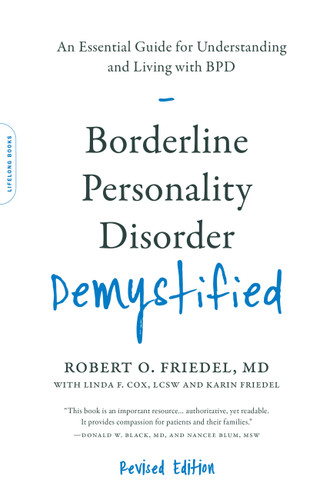 2023
37
Treatment
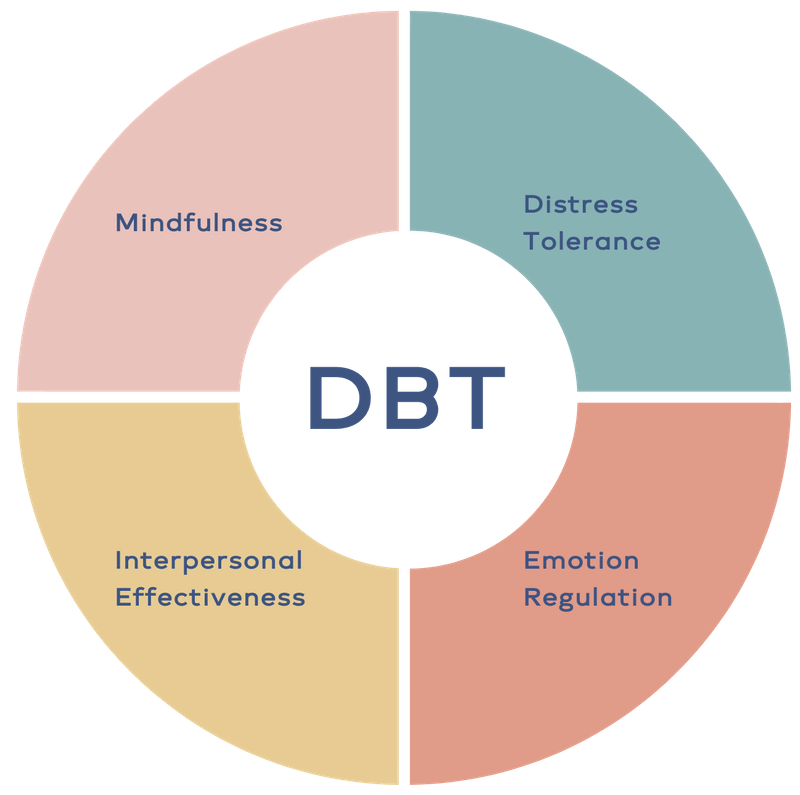 2023
38
Other therapies
Transference-focused psychotherapy
Psychodynamic
Mentalization-based treatment
Schema-focused therapy
2023
39
medications
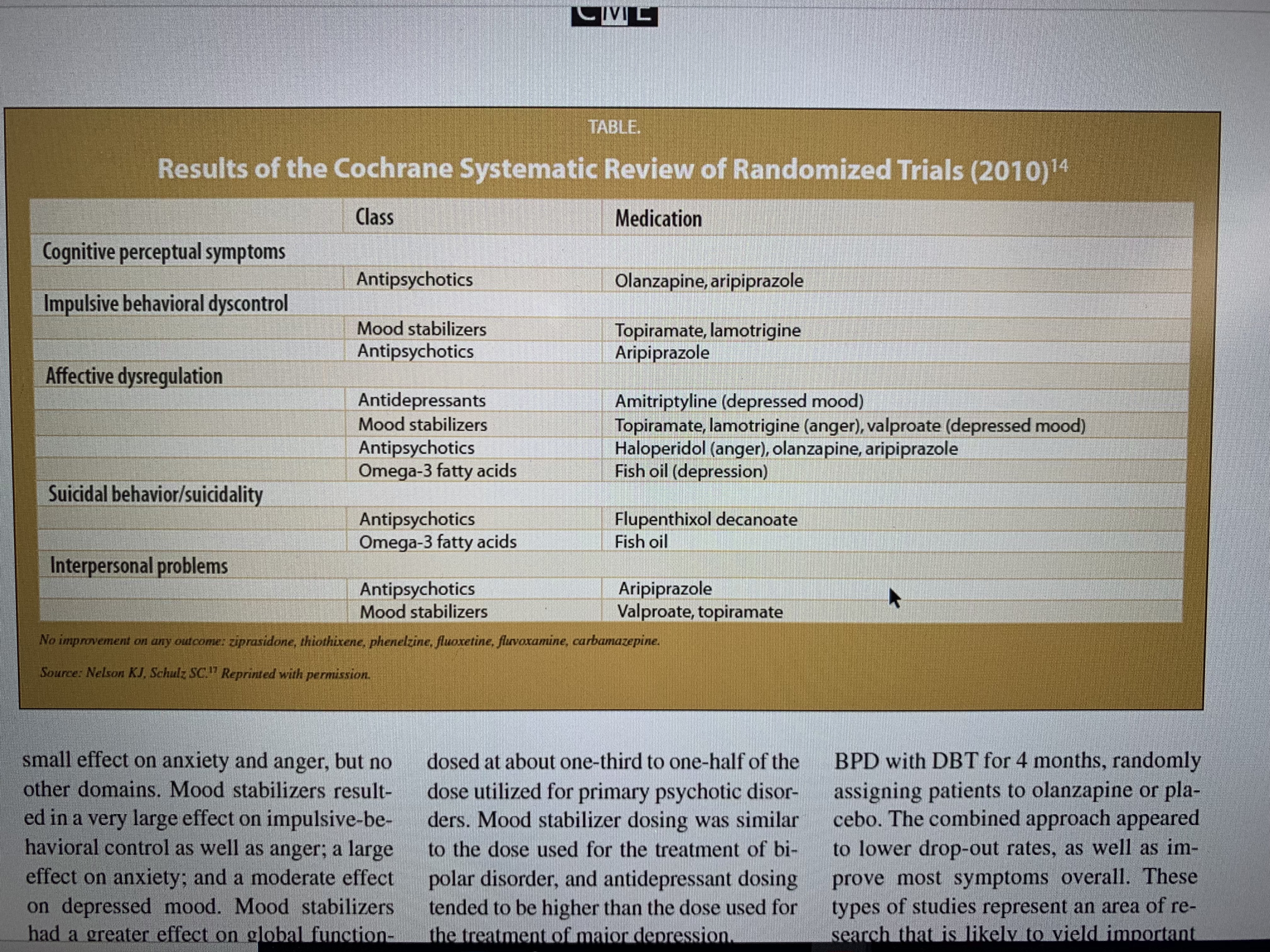 2023
40
Interventional treatments
Principle of treating BPD prior to treating depression. 
Interventional treatments are used to treat depression in BPD.
Reduced likelihood of efficacy.
2023
41
Non-specialized Treatment
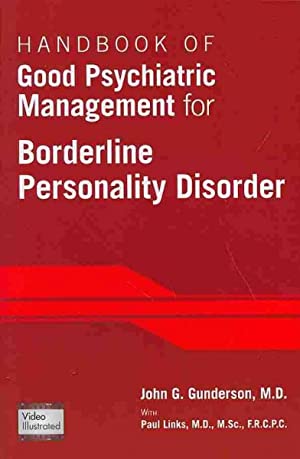 2023
42
Questions?
What treatments have you found most effective for BPD and depression in BPD?
2023
43
Posttraumatic stress disorder
Posttraumatic stress disorder(PTSD)
1 in 11 people will be diagnosed in their lifetime. Twice as likely in women. Higher rate in US Latinos, African Americans, and Native Americans/Alaska Natives. Different types- acute vs chronic. Effective treatments exist.
Life is traumatic
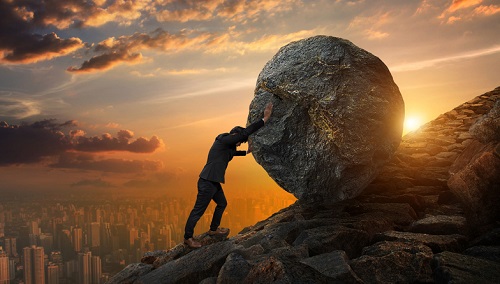 2023
46
Mind-body, memory-stress system response designed to protect
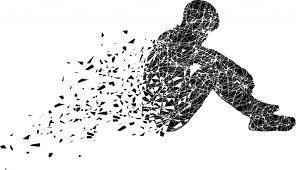 2023
47
Time heals for many
20%, 27%, and 50% of cases recovered within 3, 6, and 24 months and 77% within 10 years (the longest duration allowing stable estimates).
2023
48
Treatment
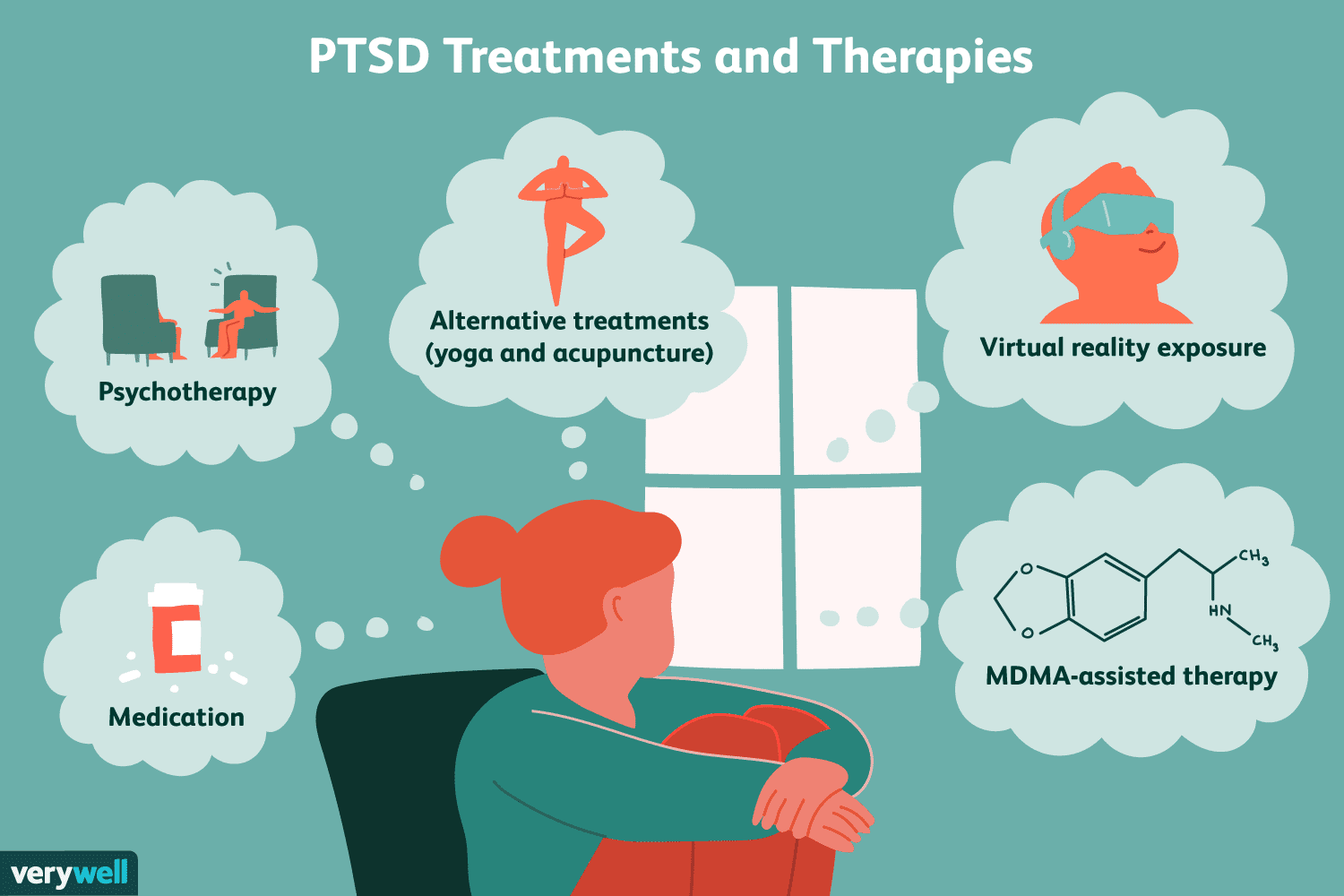 2023
49
therapy
Gold-standard.
Prolonged exposure therapy and cognitive processing therapy can be up to 80% effective, but only 50% complete it. 40% experience worsening of symptoms prior to getting better. 
Other options- somatic therapy, eye movement desensitization and reprocessing (EMDR), trauma-focused cognitive behavior therapy, hypnotherapy, and others.
2023
50
medications
Somewhat similar response rates to treating depression. 1/3 do not respond.
Use multiple classes, off-label, given only Zoloft and Paxil are FDA approved.
2023
51
Interventional treatments
Ketamine: Evidence to support, although smaller. Study below showed 60% of patient had treatment response (30% reduction in symptoms). 

Stellate ganglion block.
Psychedelics: MDMA.
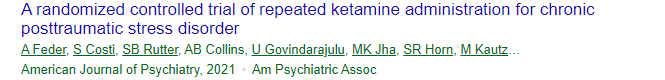 2023
52
Questions?
What therapies do you find your patients with PTSD being able to complete and benefit from the most?
2023
53
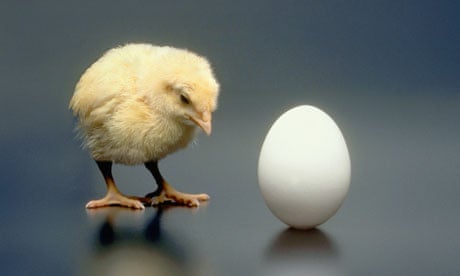 intersection of mental health and substance abuse
Addiction & YOUR BRAIN:What IS THE CONNECTION?
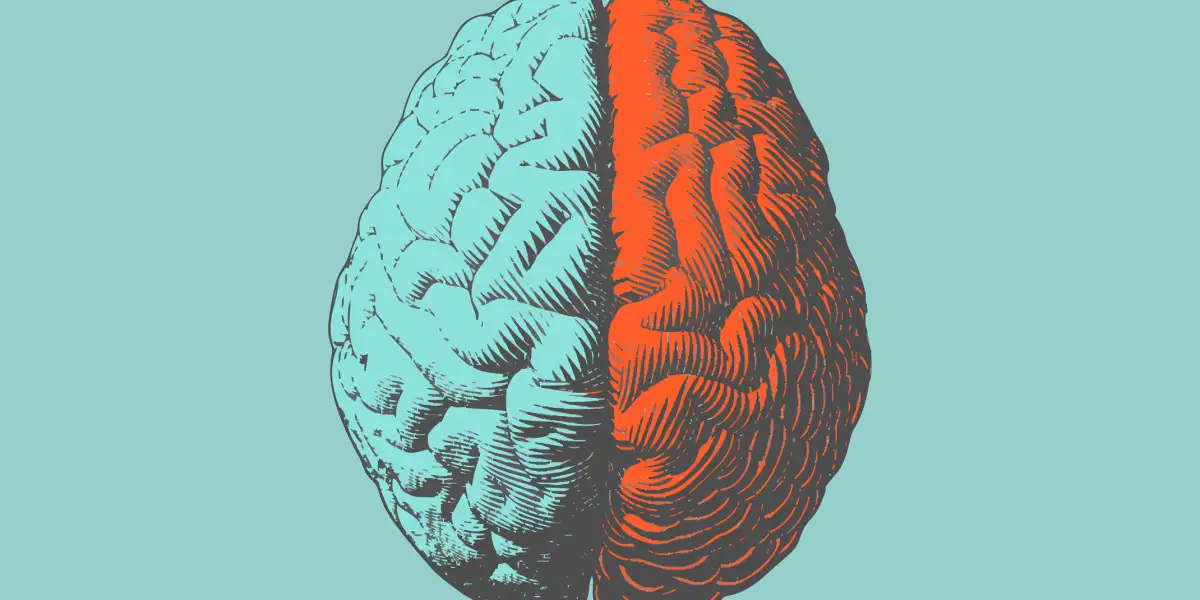 2023
55
Addiction & YOUR BRAIN: What is the connection?
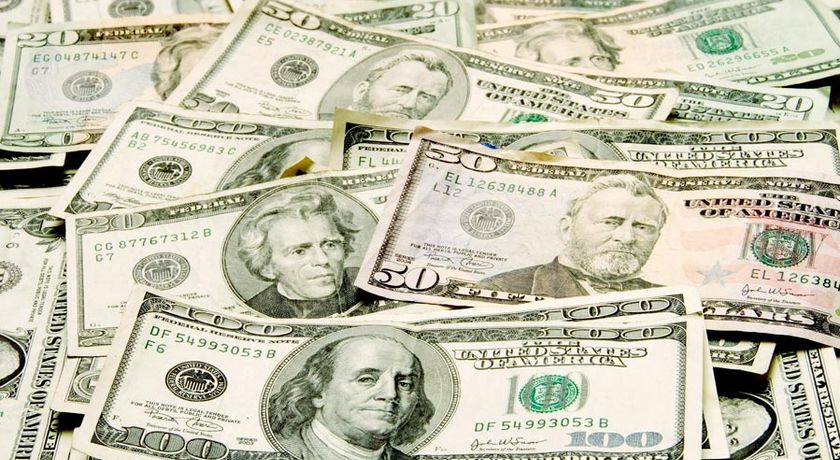 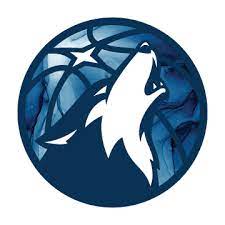 How do you know something is important to you?
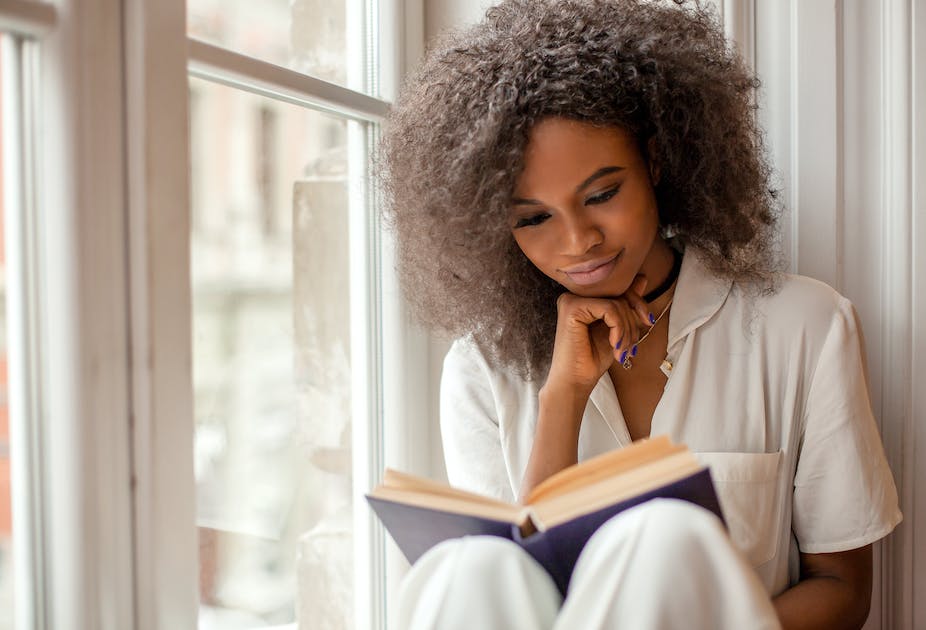 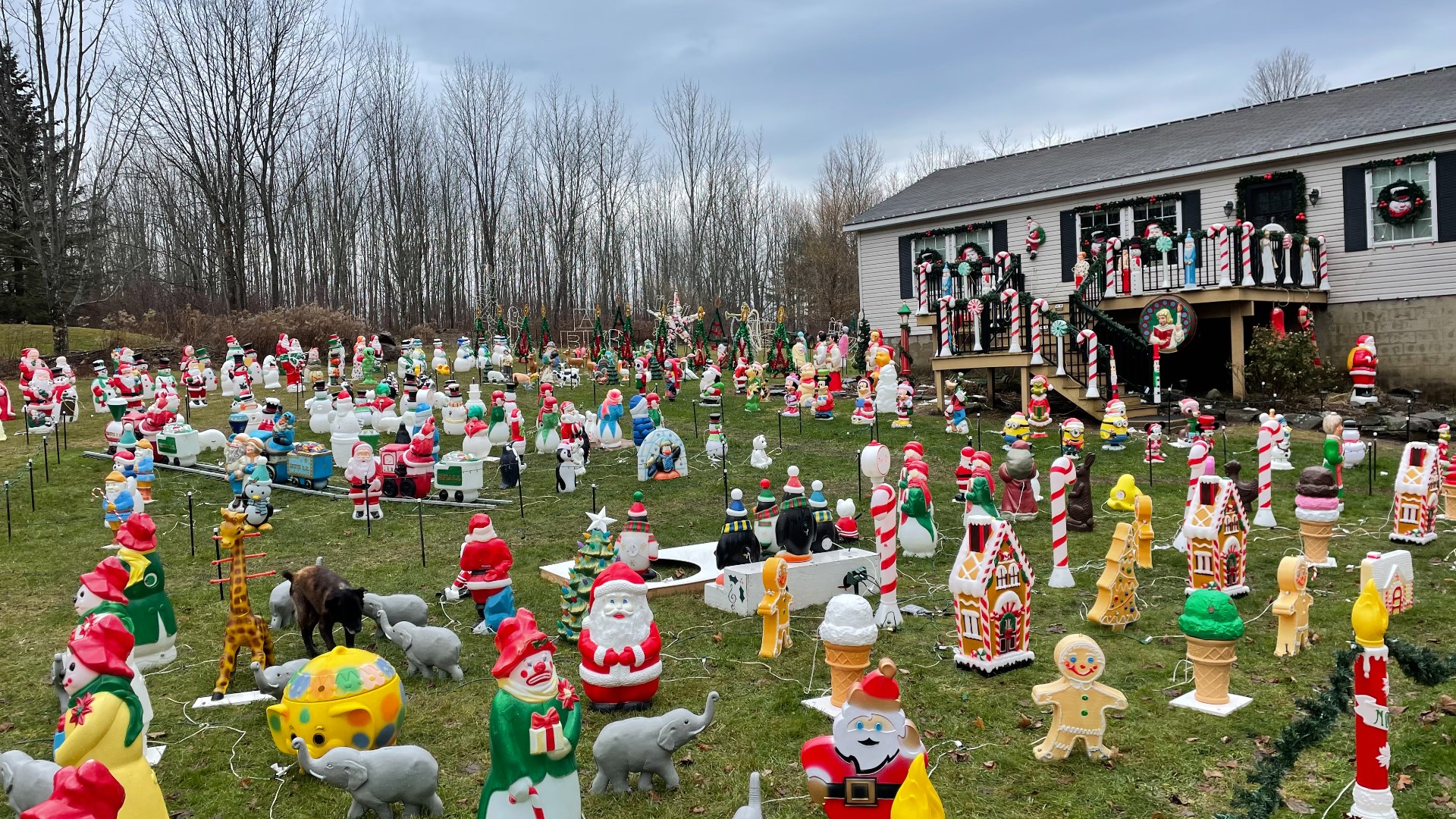 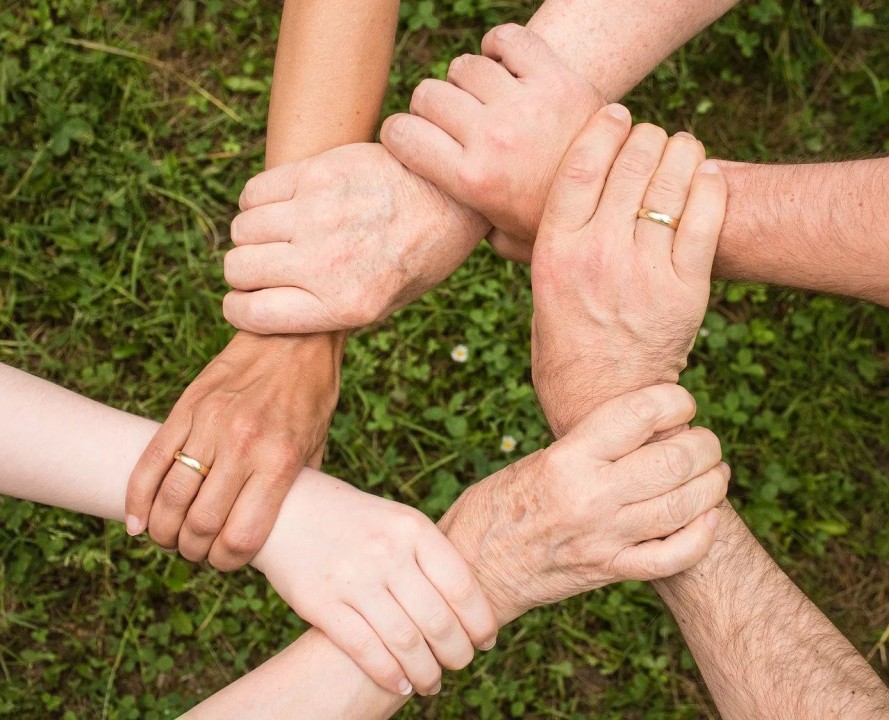 2023
56
IMPORTANCE
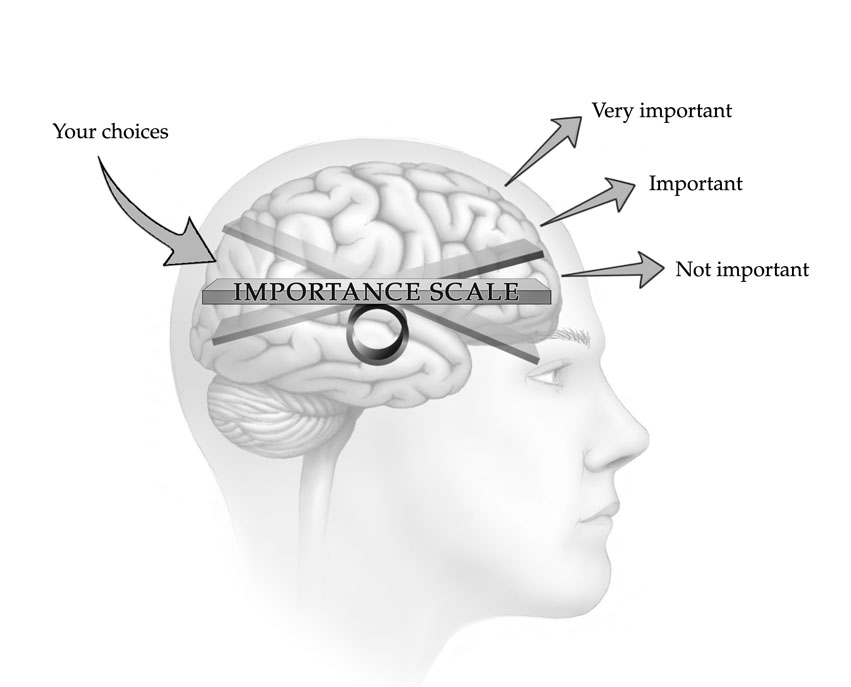 You may THINK many things are important
Your ACTIONS will show what is currently important
How you spend your TIME, ENERGY and RESOURCES indicates importance
2023
57
THE FIRST TIME…
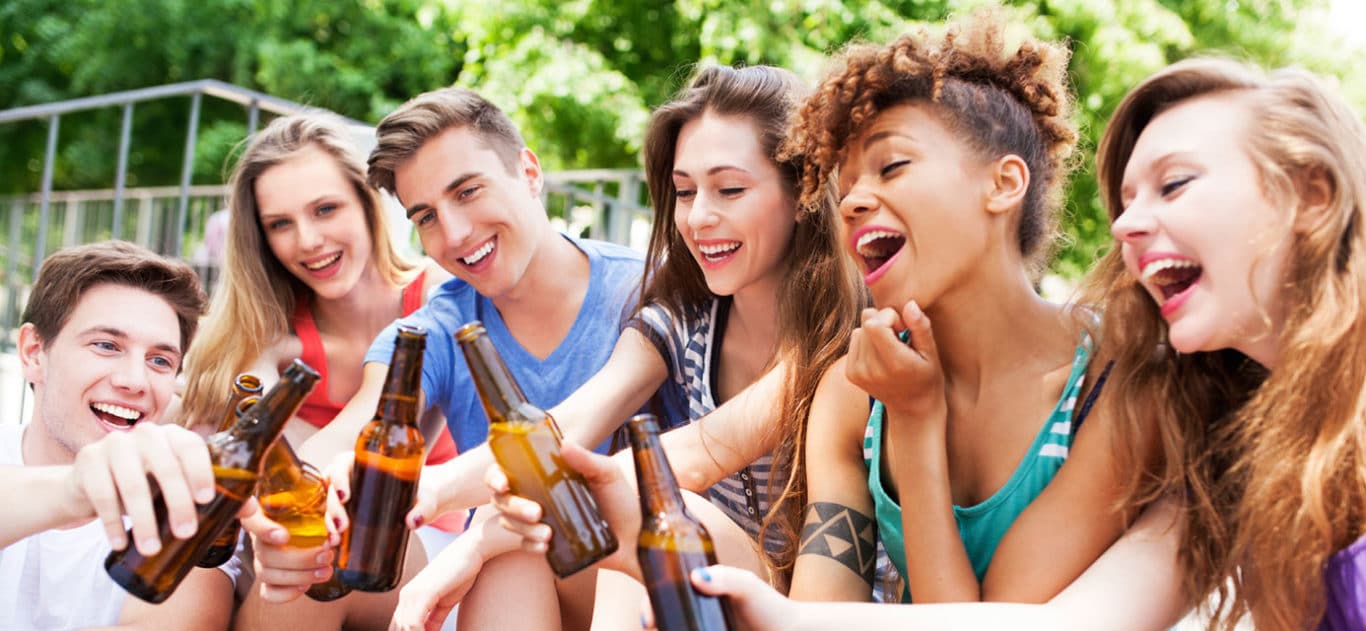 2023
58
ENTER ADDICTION
DRUGS BECOME MORE IMORTANT THAN PERSONAL VALUES AND NEEDS
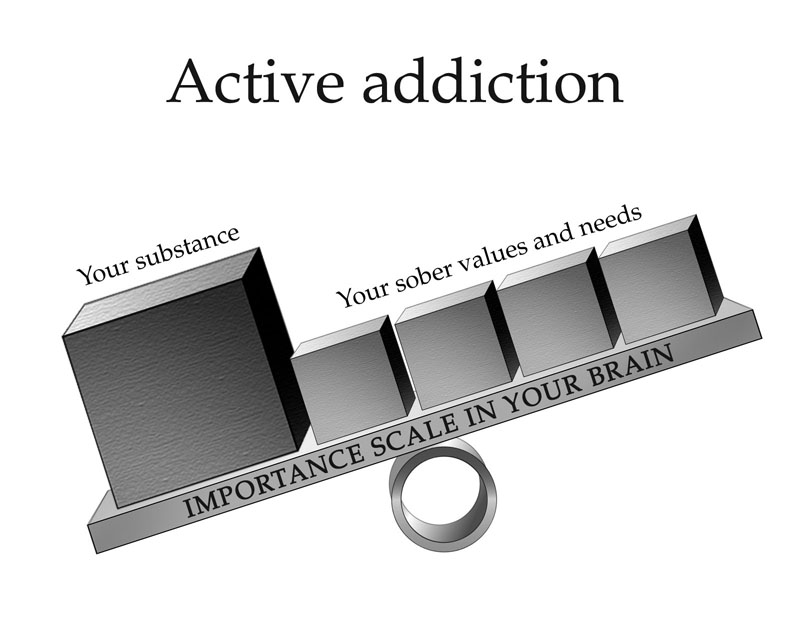 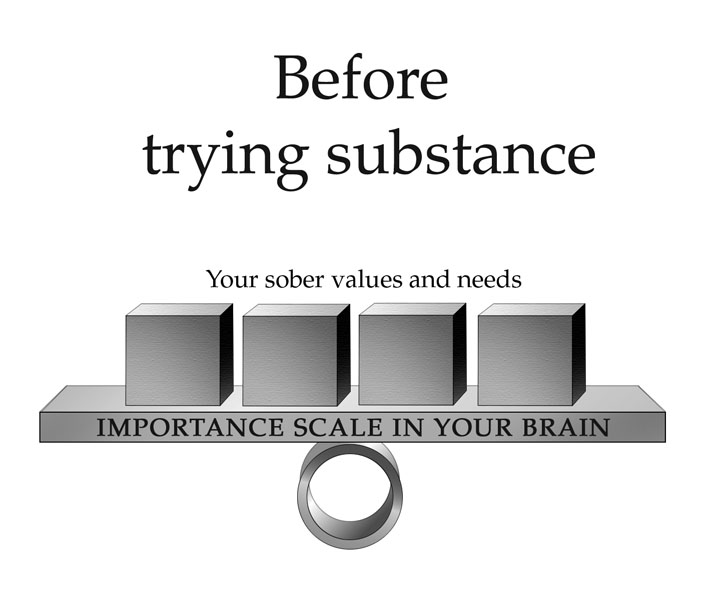 2023
59
HOW DOES YOUR BRAIN CHANGE?
Nerve Cells Release Chemicals (Dopamine) when there is a new experience 
Brain creates memories of the experience
Increases motivation to repeat the experience
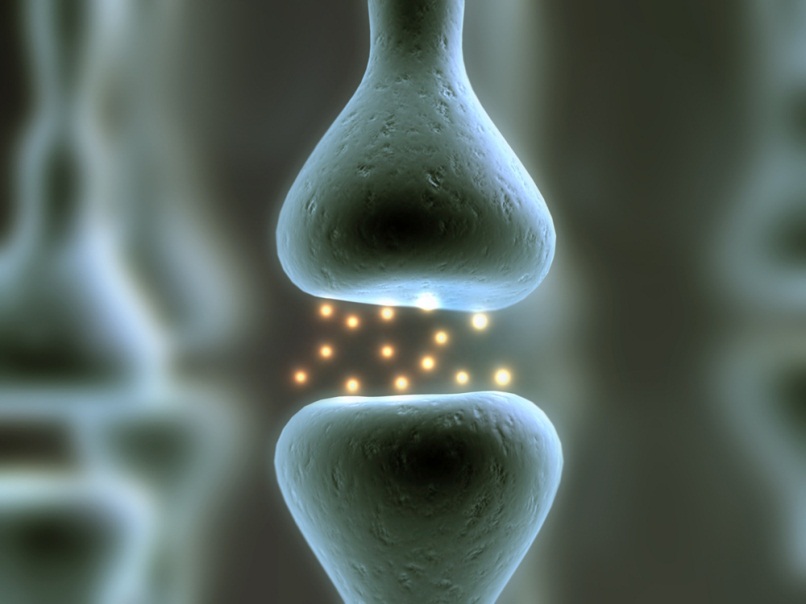 2023
60
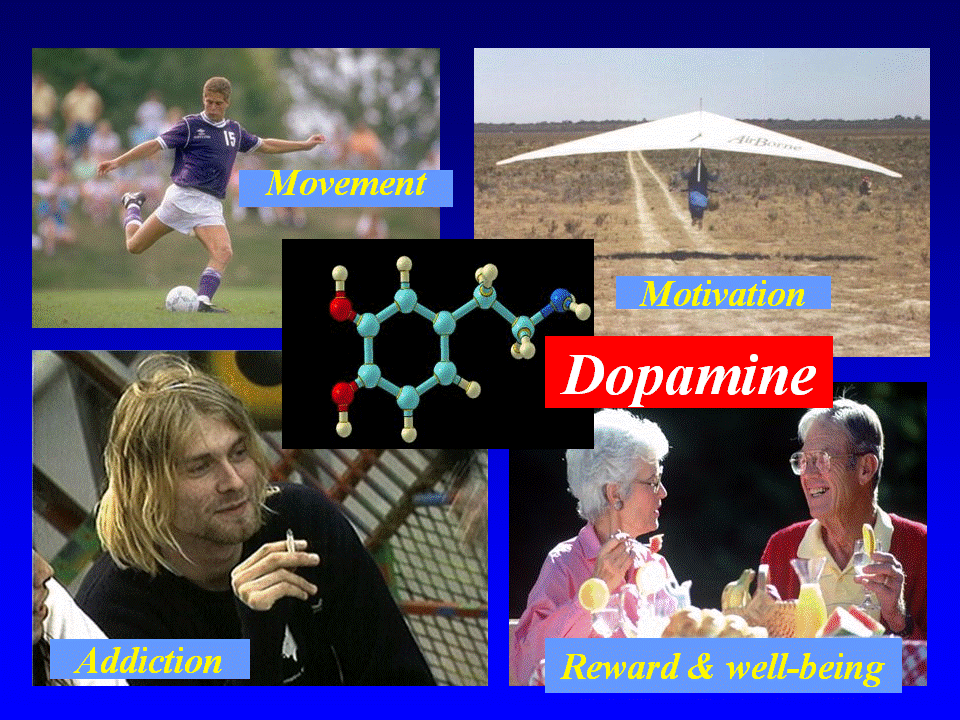 2023
61
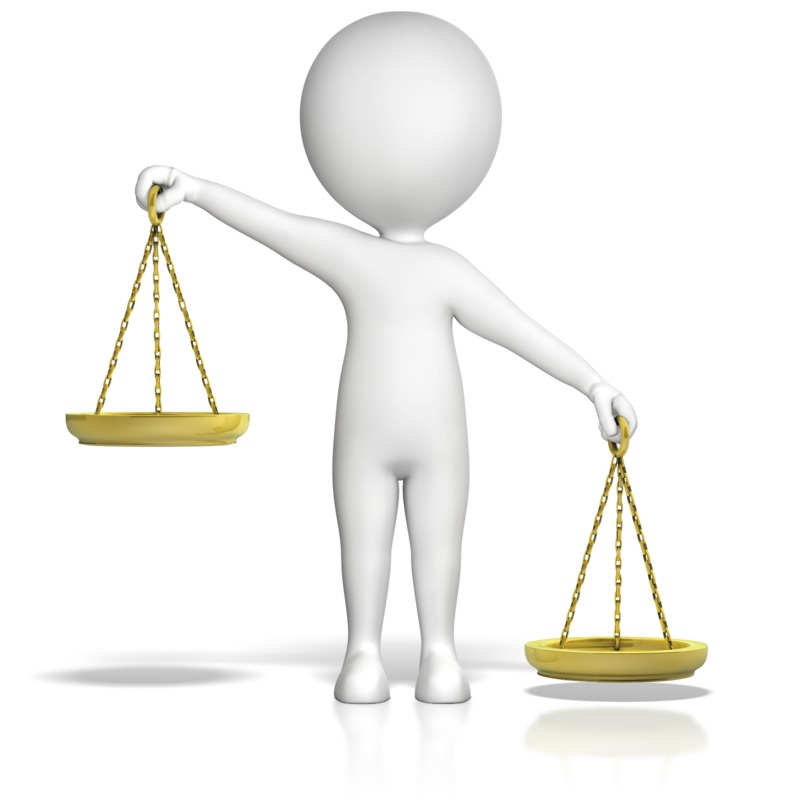 MORE DOPAMINE RELEASED          


…. The more importance is 
placed on the experience
2023
62
Not a fair fight
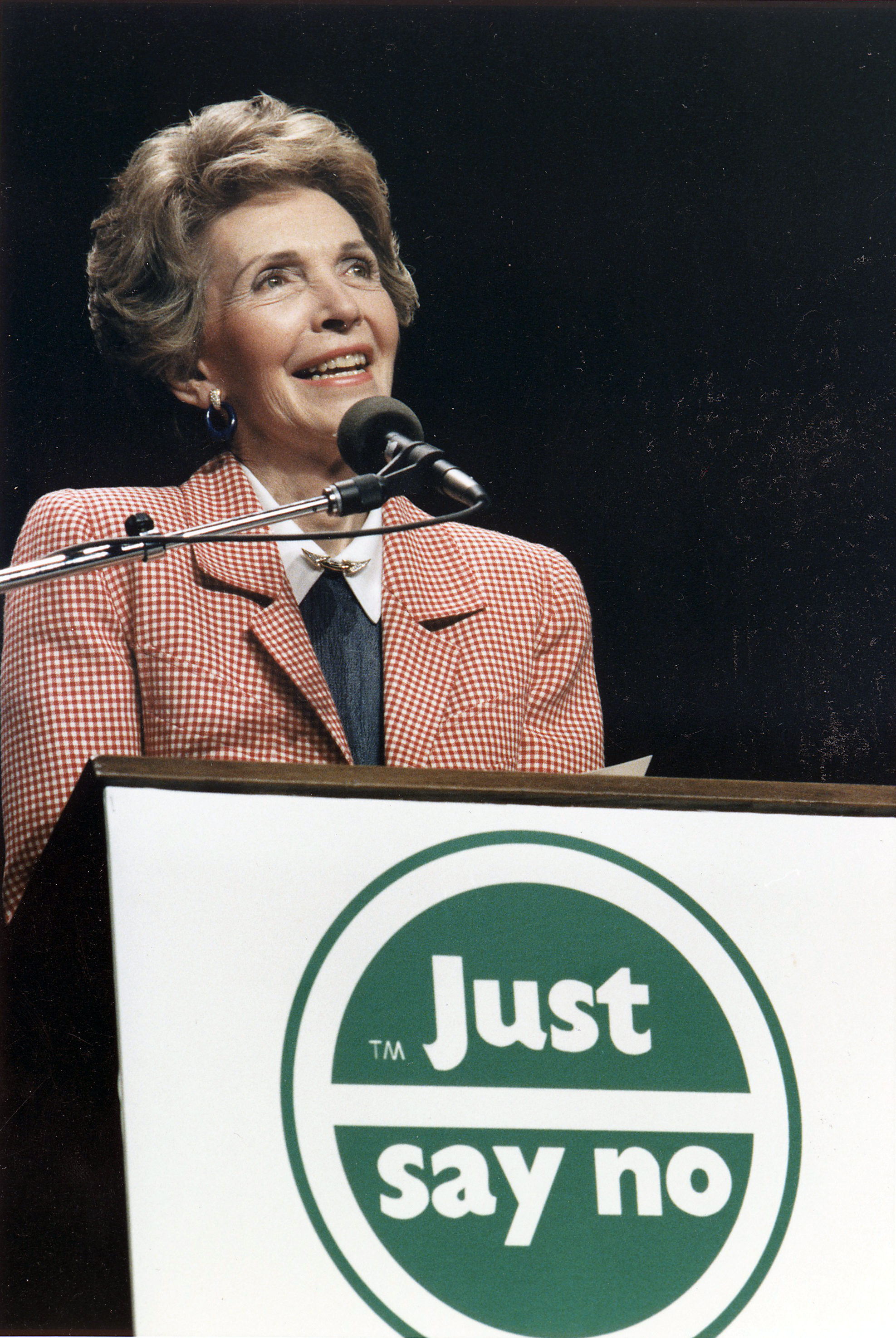 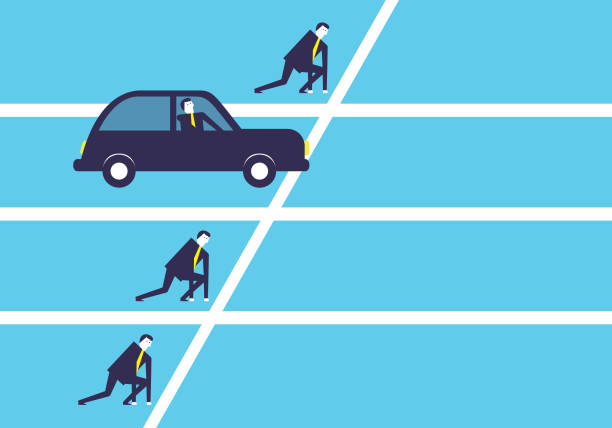 2023
63
Dopamine
Crack cocaine smoking
Cocaine snorting
Meth IV
Food
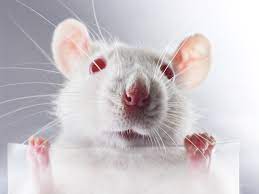 Food vs Drugs
2023
64
IMPORTANCE SCALE
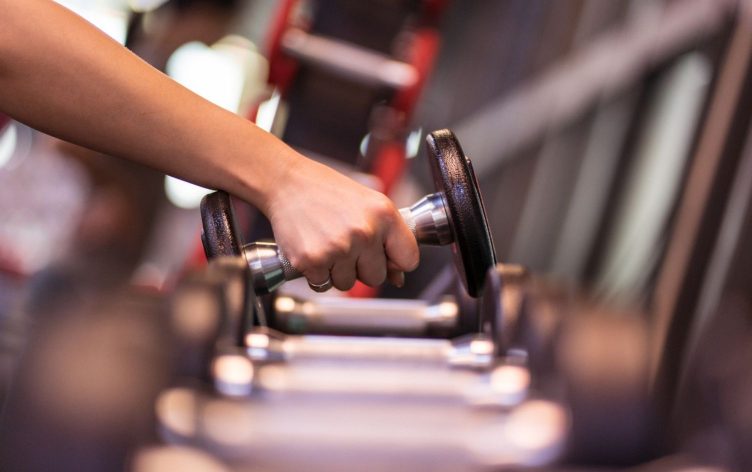 2023
65
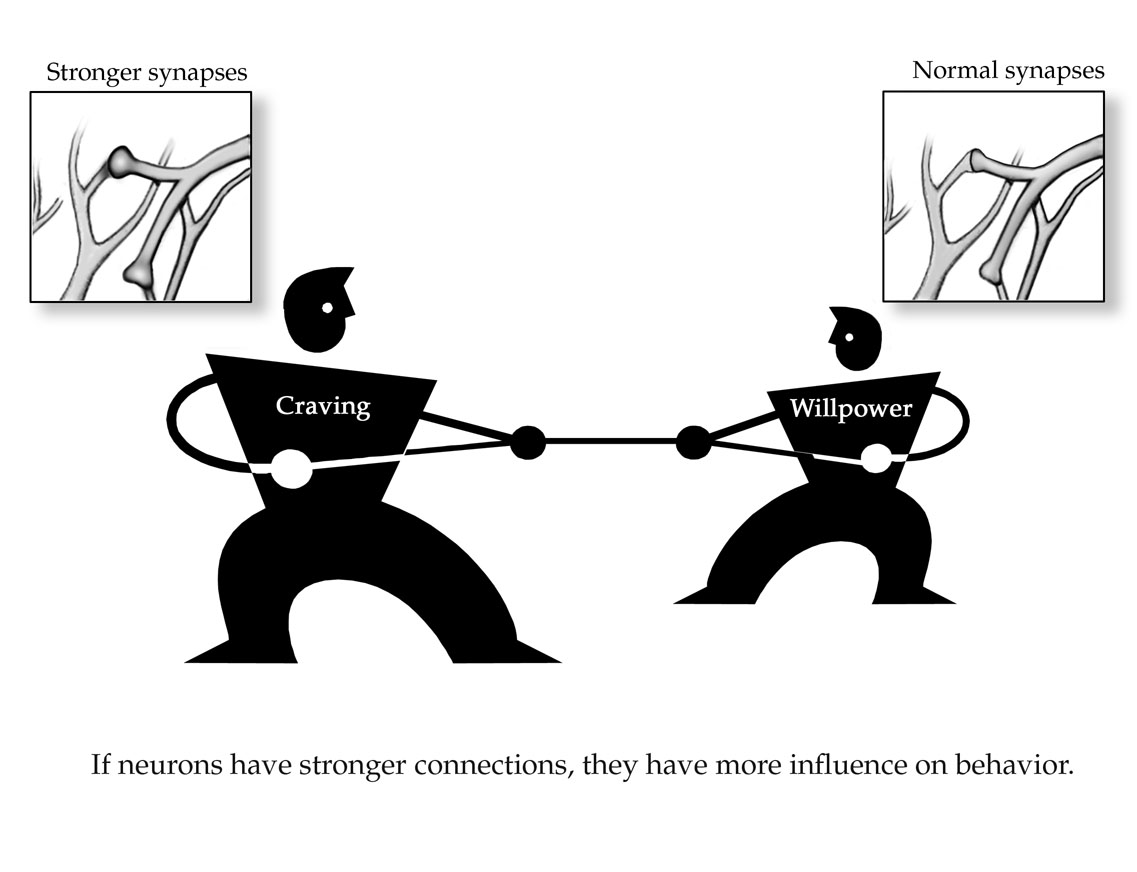 2023
66
“JUST QUIT COLD TURKEY”
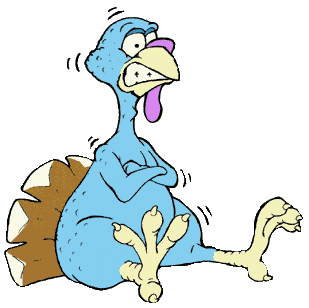 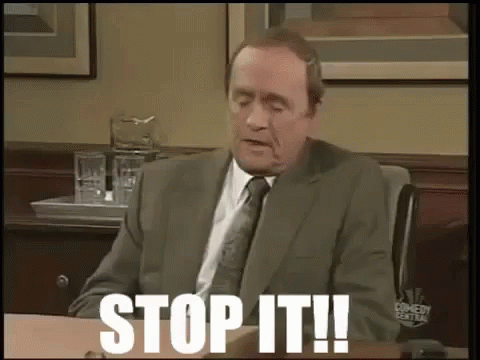 2023
67
Addiction is a chronic, relapsing Disease, which causes long-lasting physical and chemical changes in areas of your brain that control:
Responses to reward and stress
Personal priorities
Decision making
Behavior
As a result you:
Feel far less pleasure from normal rewards
Are more susceptible to stress
Experience negative emotions with greater intensity
Are preoccupied with the substance 
Engage in compulsive substance use despite its harmful consequences
2023
68
Can you just quit?Would quitting cure your addiction?
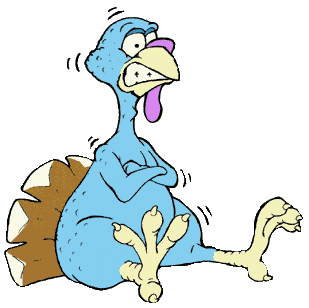 Abstinence
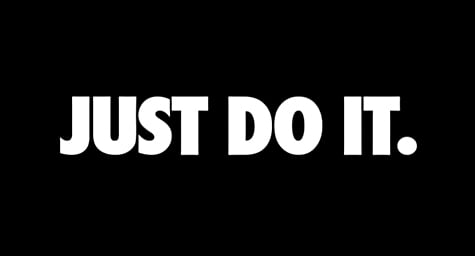 90% release rate without treatment after 1 year
2023
70
Top 3 Relapse Triggers
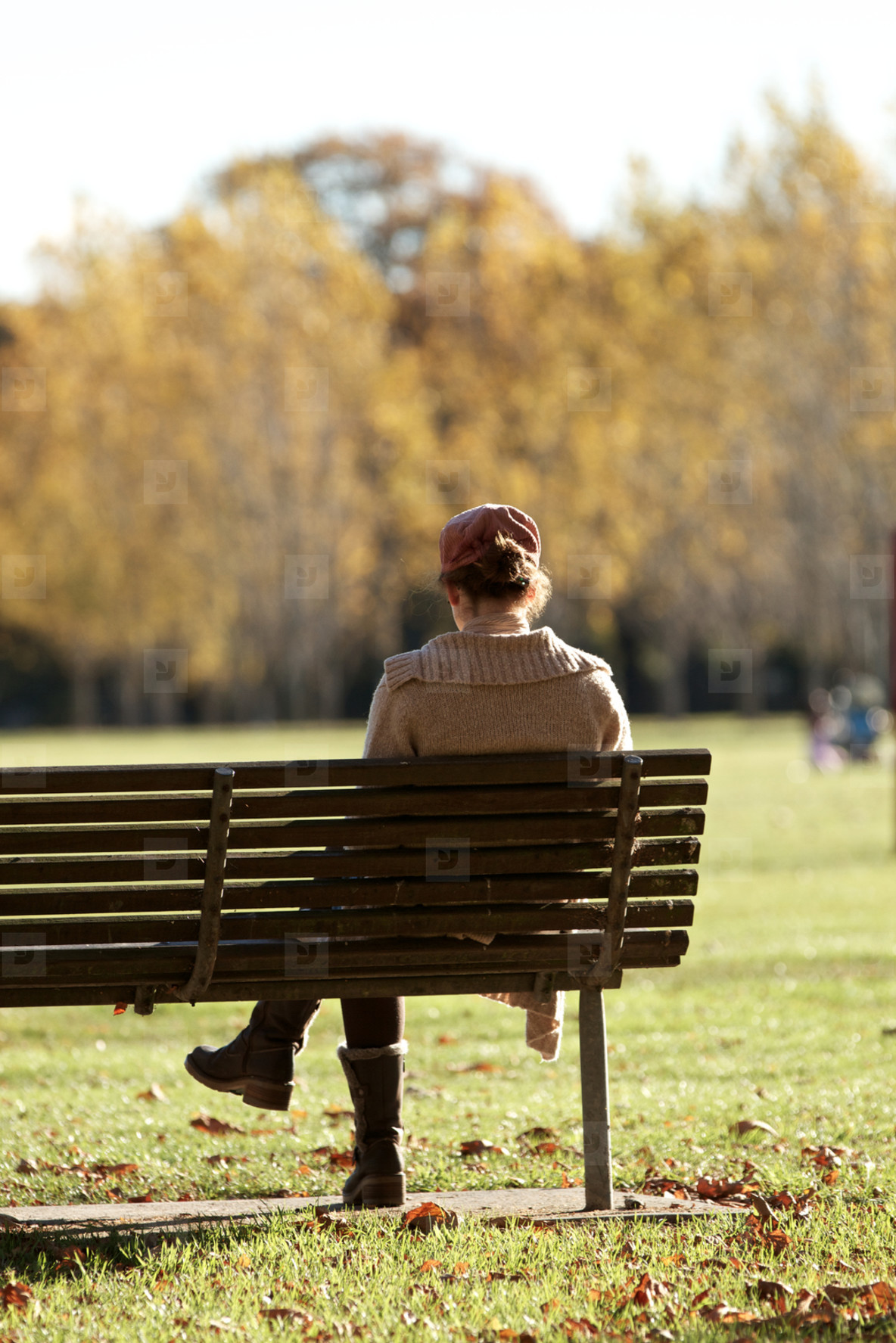 First Drink/Use
Increased Psychosocial Stressors
Cues / Reminders
2023
71
Thinking of Addiction as a chronic illness
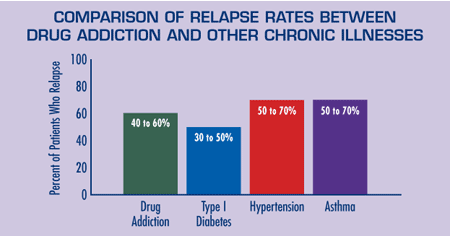 2023
72
Finding Hope in recovery
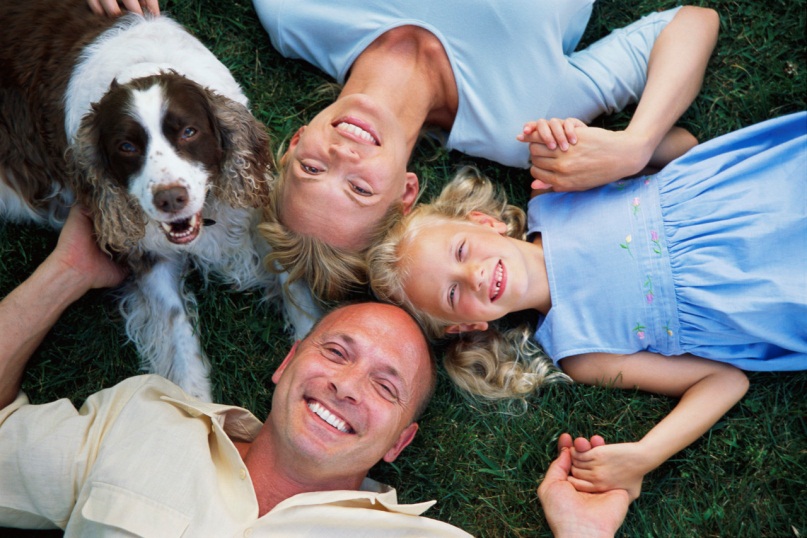 Addiction, like any other chronic disease, can be managed successfully
Treatment may help you to
Stop using
Live fulfilling lives
The longer you remain abstinent your chances to remain abstinent increase
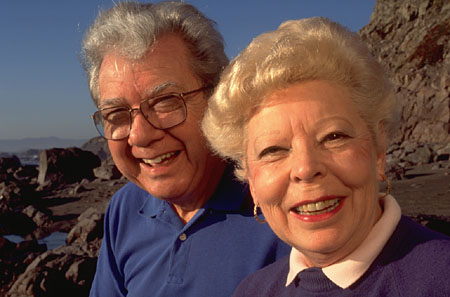 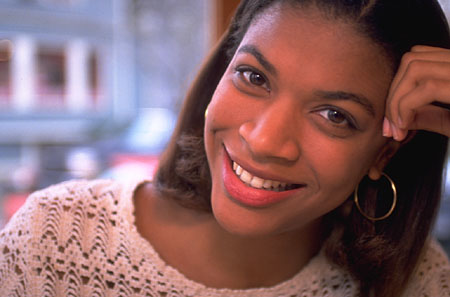 2023
73
Addiction need not be a life sentence
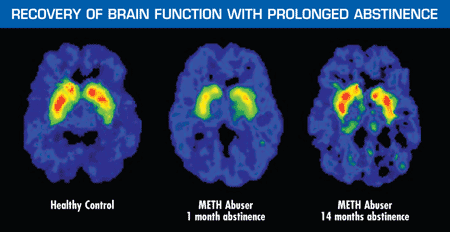 2023
74
What can be done to help the brain recover?
2023
75
RECOVERY Action Plan
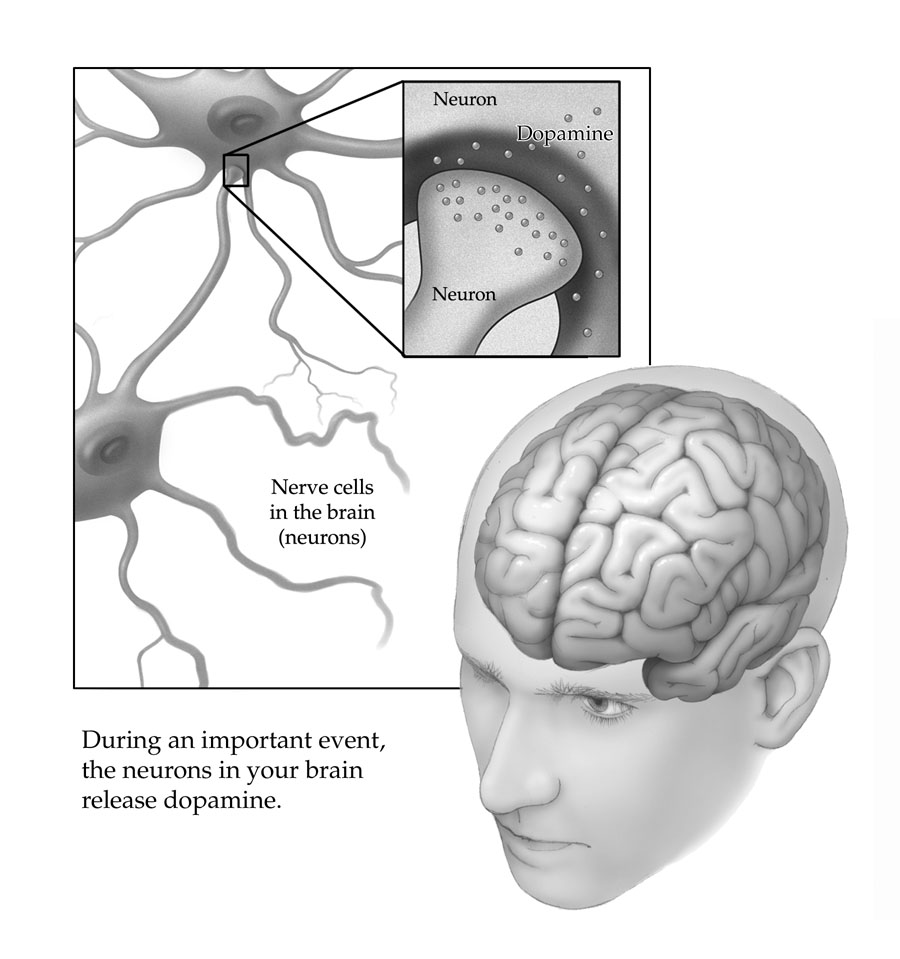 RECOVERY ACTIONS
Strengthen your brain connections in areas that manage emotions, motivation, determination of choices and ultimate control 
With time and practice, healthy choices become easier, and the quality of your life in recovery improves
2023
76
You Recovery Actions: “Building Blocks” of Recovery
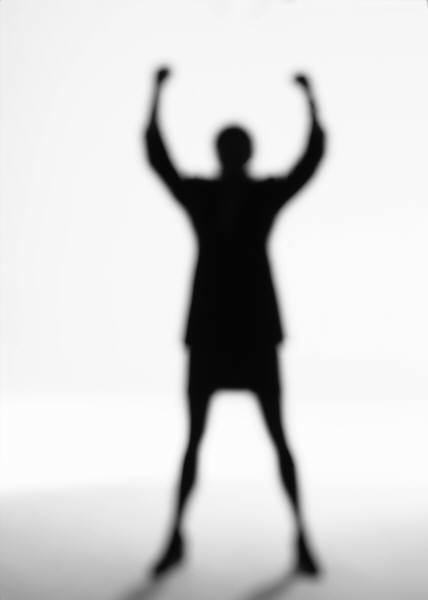 Physical
Maintain abstinence
Practice wellness
Get your health problems treated
Take your medications

Psychological and Spiritual		
Develop a healthy self-esteem
Keep future oriented perspective 
Live up to your personal values
Take care of your personal needs
Manage your emotions and stress 

Social			 	
Build up a secure base
Build up a sober support system
Develop healthy relationships
Establish intimacy when ready
RECOVERY BUILDING BLOCKS?
Treatment and Therapy
Support System
Education
Lifestyle Changes
Mindfulness and Stress Management
Relapse Prevention Strategies
Spirituality or Meaningful Connections
Personal Accountability
Continuous Growth and Learning
Post-Treatment Planning
2023
78
Co-occurring / Dual Diagnosis
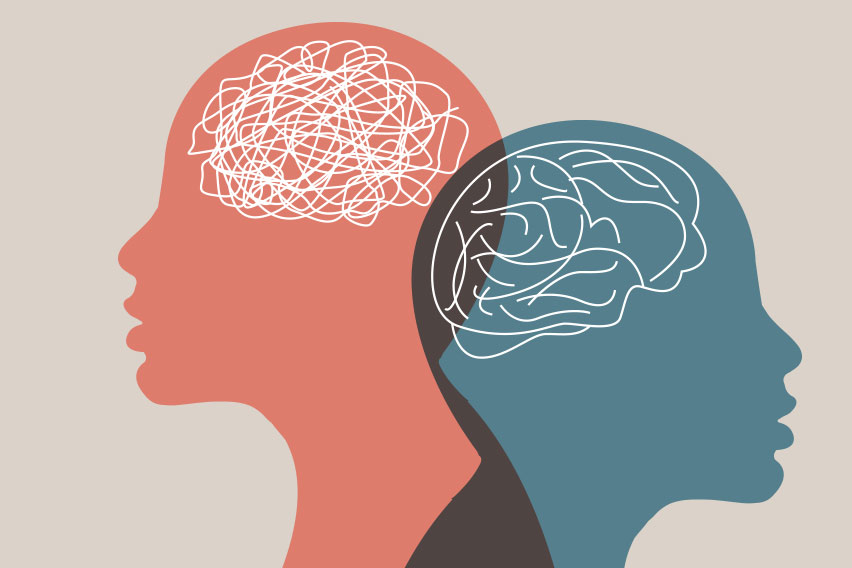 Mental Health Disorder + Substance Use Disorder
Overlap with impact on well-being, functioning and quality of life
May involve >1 SUD & >1 MHD
2023
79
Prevalence
“Throughout these recent years I have definitely used therapy as part of my healing and mindfulness and taking care of my mental, emotional and spiritual health”
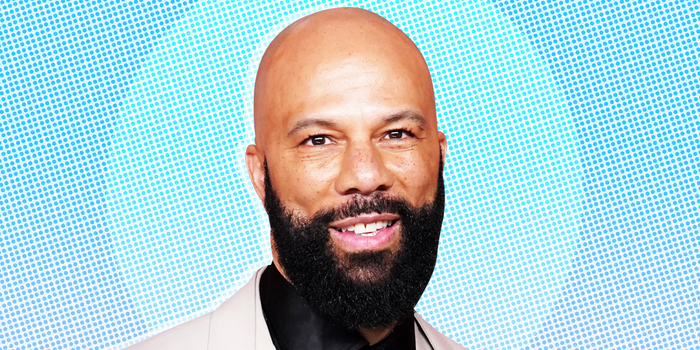 2023
80
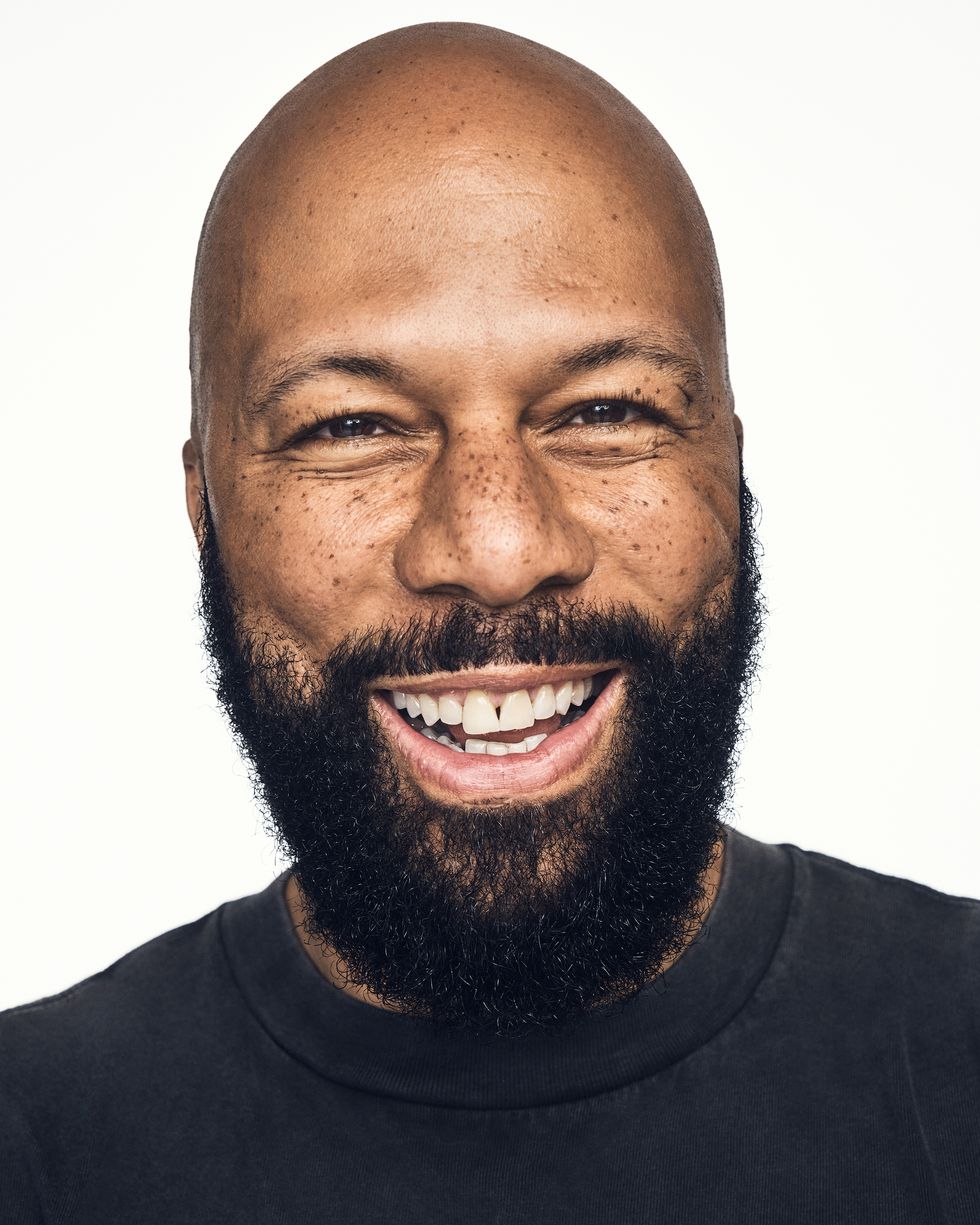 PREVALENCE
Common
2020: 9.5 million adults had co-occurring mental health and substance use disorders
Depression & Alcohol Use Disorder (1 in 4)
50% experience substance use disorder if dx of Schizophrenia/Bipolar
Known Consequences
2023
81
Why so common?: Contributing factors
Genetic Factors
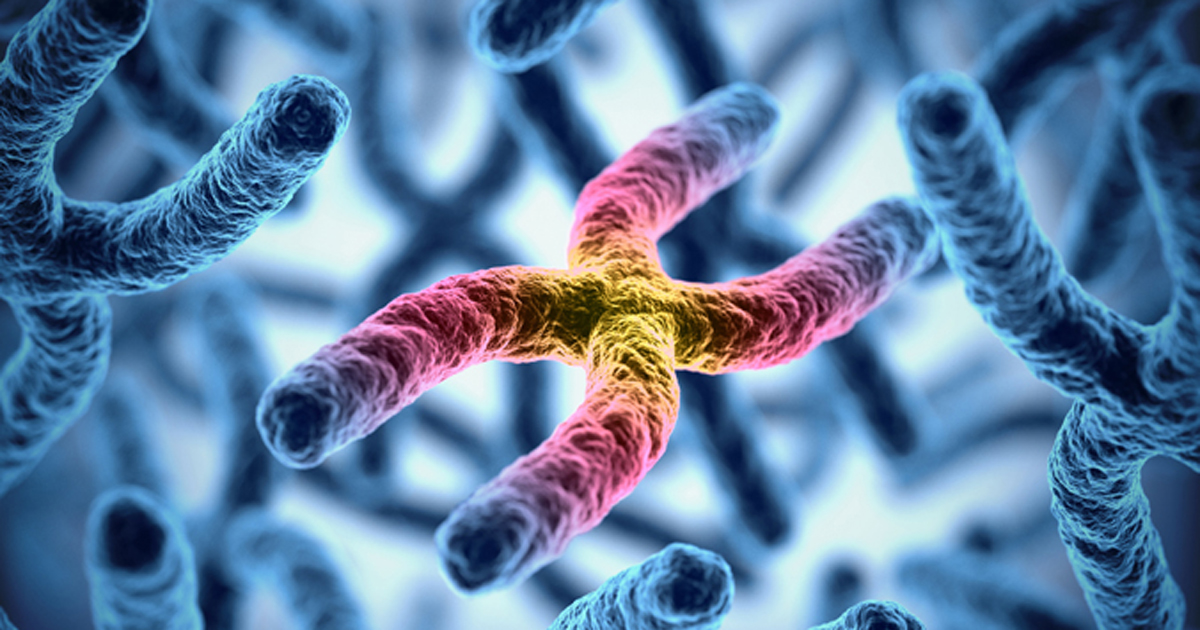 2023
82
Why so common?: Contributing factors
Genetic Factors
Biological Factors
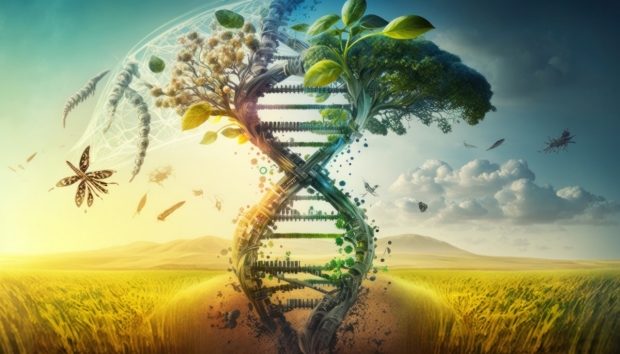 2023
83
Why so common?: Contributing factors
Genetic Factors
Biological Factors
Social and Environmental Factors
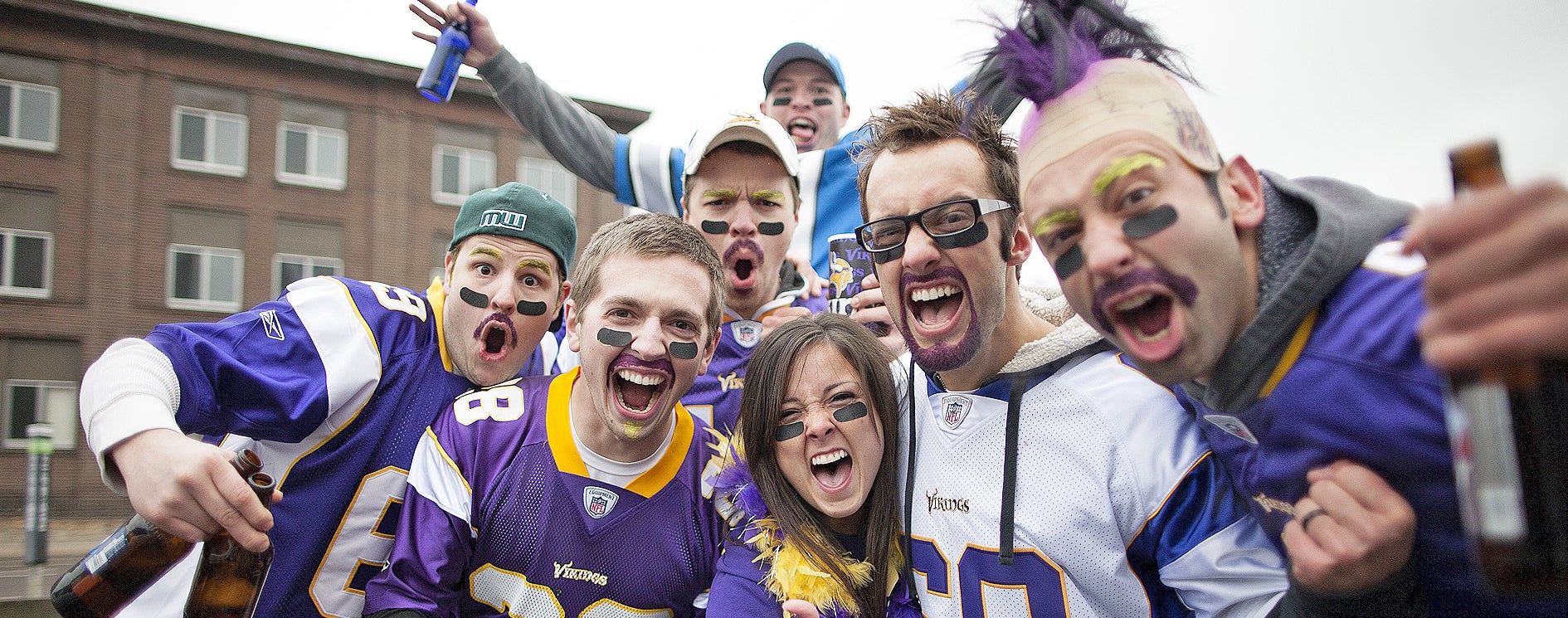 2023
84
Why so common?: Contributing factors
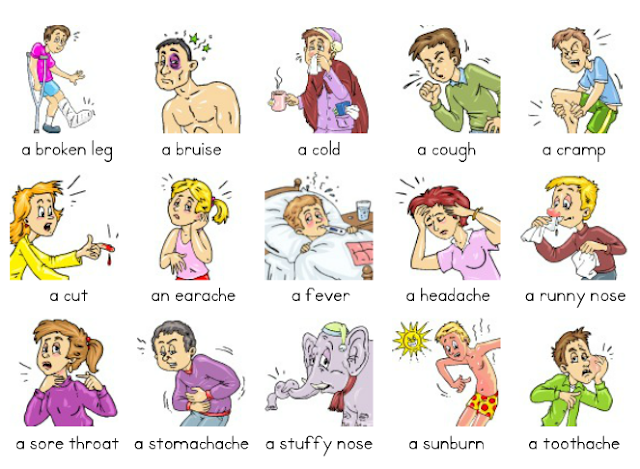 Genetic Factors
Biological Factors
Social and Environmental Factors
Medical Problems
2023
85
Diagnostic dilemma
Primary Psychiatric Disorder w/ Secondary Substance Use Disorder

Primary Substance Use Disorder with Secondary Psychiatric Disorder

Dual Primary
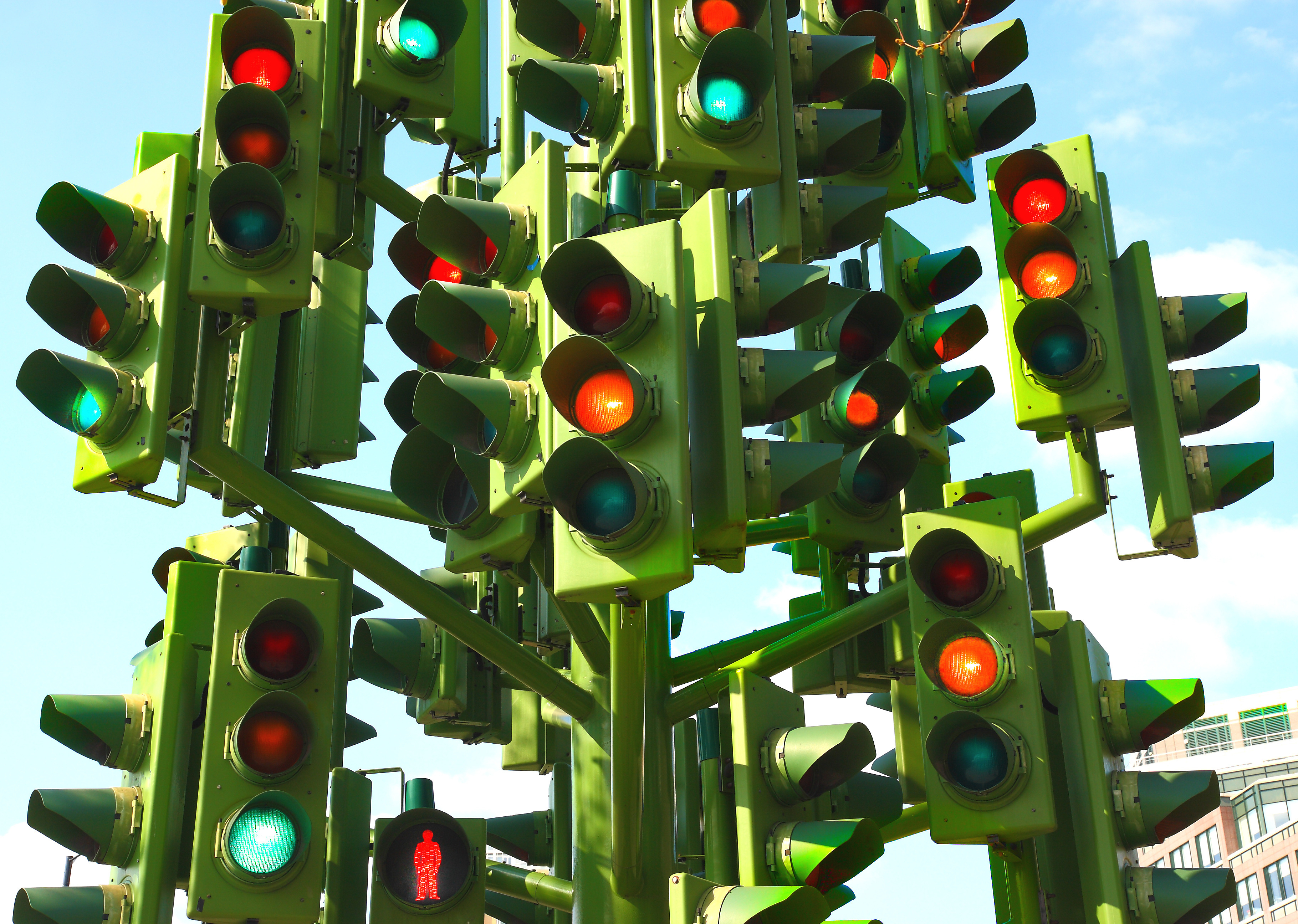 2023
86
Effects of mental illness on addiction
Self-Medicating  Increased Vulnerability 
Increased Severity of Addiction
Treatment of Addiction Interference  Relapse
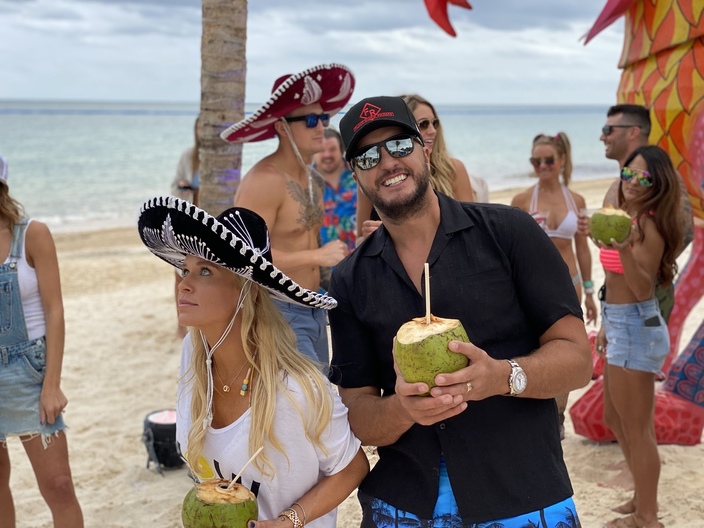 2023
87
Effects of addiction on mental illness
Cover, Worsen, Contribute
Increased Difficulty Diagnosing MI
Worsen Symptom Severity of MI
Increased Suicide Risk
Interference with Psychotropic Medications
2023
88
Treatment
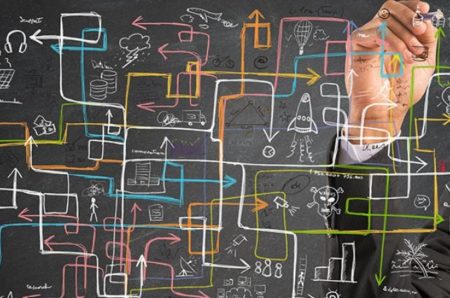 2023
89
Treatment
General Approach
Acute Intervention
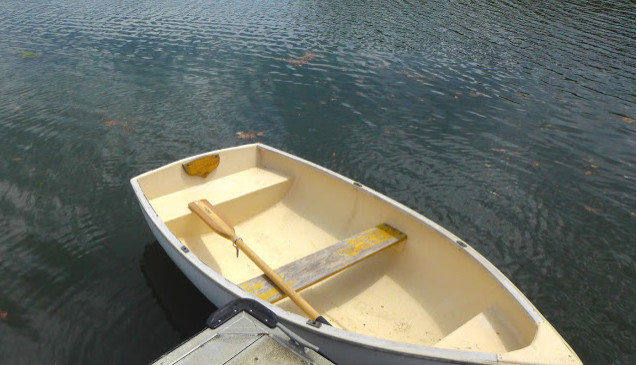 2023
90
Safety issues
Identify Risk and Plan to prevent suicide or self-harm
Risk factors
Prior suicide attempt or pattern of self-destructive behavior
Suicide plan
Acute episode of psychiatric illness
Feels of helplessness / hopelessness
Recent loss (within last 6 weeks)
Active alcohol/illicit drug use
2023
91
Patient role in treatment
Acknowledge
Seek information and resources
Follow-up with care team
Develop a plan 
Seek support from self-help recovery programs
Focus on yourself
Realistic expectations
2023
92
Pharmacologic interventions
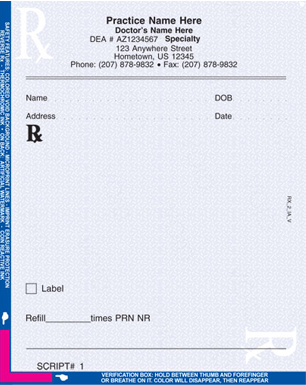 Alcohol use disorder
Opioid use disorder
Stimulant use disorder
Cannabis use disorder
93
Alcohol Use Disorder
FDA-Approved Medications

1. disulfiram (Antabuse)

2. acamprosate (Campral)

3. naltrexone (Revia, Vivitrol)
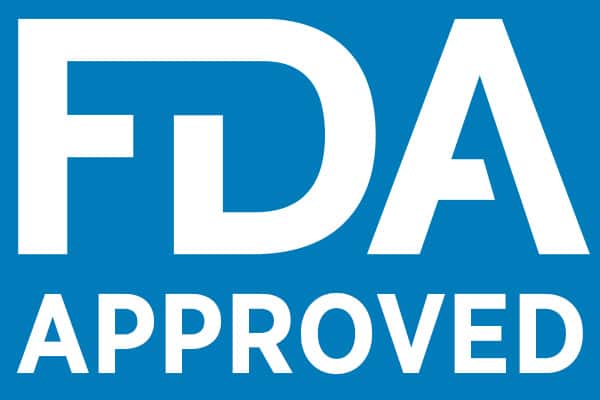 2023
94
Alcohol Use Disorder
Off-Label Medications

1. topiramate (Topamax)

2. baclofen

3. gabapentin
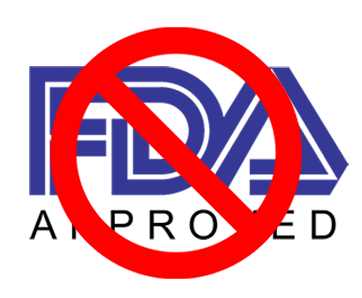 2023
95
OPIOID Use Disorder
FDA-Approved Medications

1. methadone

2. buprenorphine (suboxone, sublocade)

3. naltrexone (Vivitrol)
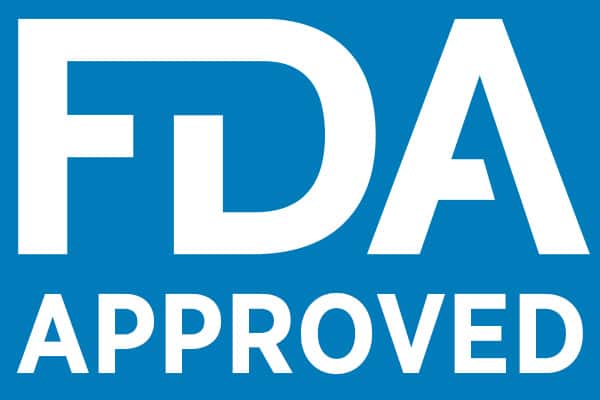 2023
96
OPIOID Use Disorder
Off-Label Medications

1. clonidine

2. mirtazapine (Remeron)

3. modafinil
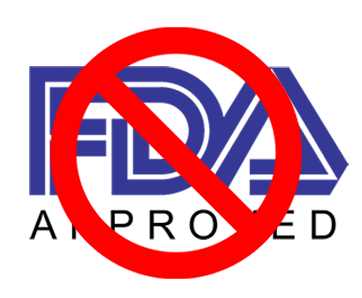 2023
97
stimulant Use Disorder
FDA-Approved Medications

No FDA-approved medications for StUD
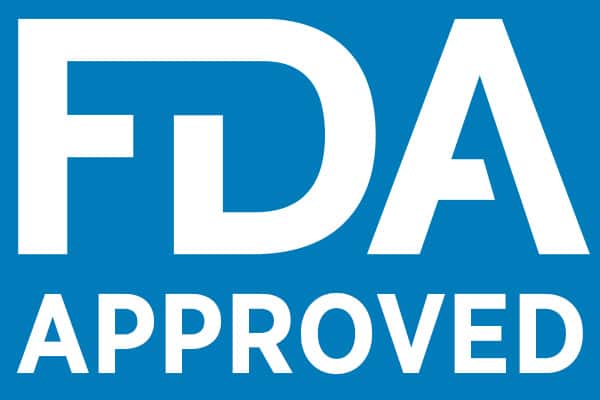 2023
98
stimulant Use Disorder
Off-Label Medications

1. N-acetylcysteine (NAC)

2. bupropion (Wellbutrin) +/- naltrexone *new recommendation as of 11/2023

3. mirtazapine

4. ?stimulants?
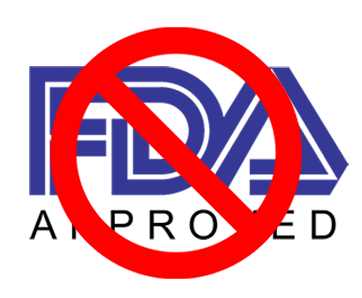 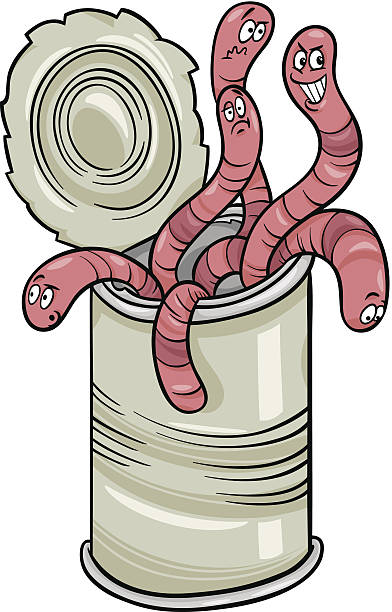 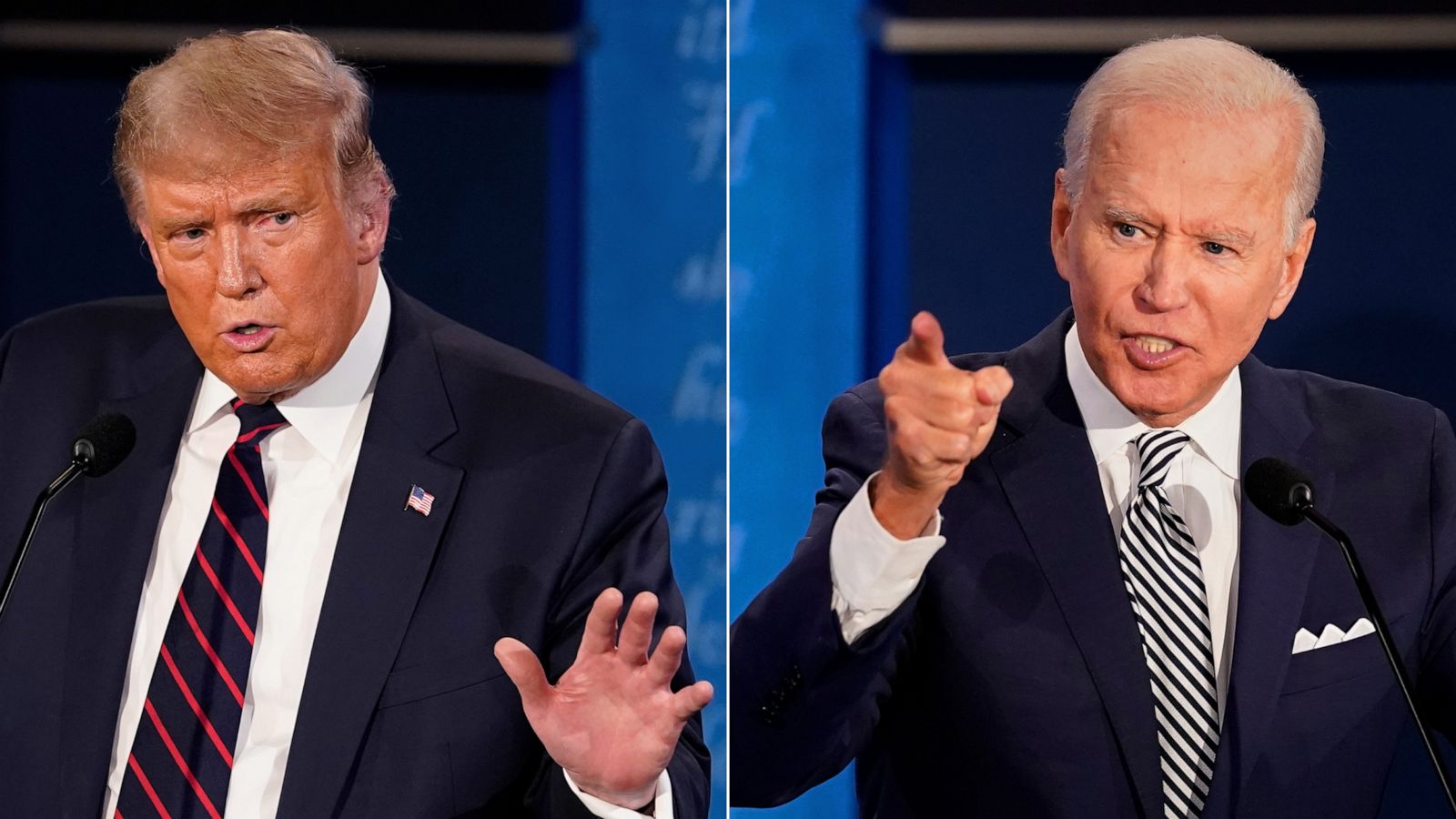 2023
99
marijuana Use Disorder
FDA-Approved Medications

No FDA-approved medications for marijuana use disorder
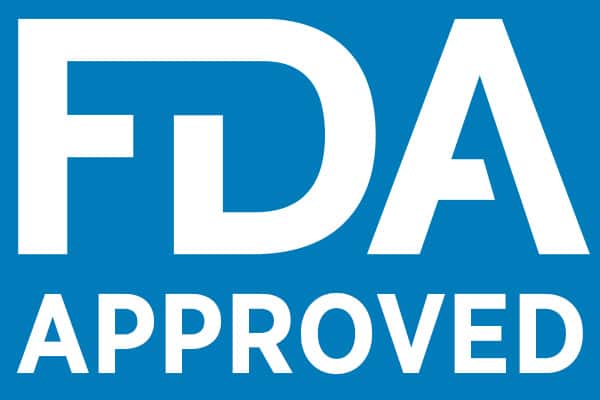 2023
100
Marijuana Use Disorder
Off-Label Medications

1. acamprosate (Campral)

2. naltrexone 

3. quetiapine (Seroquel)
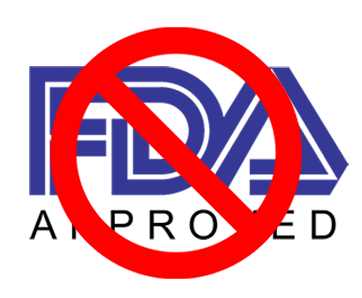 2023
101
POLYSUBSTANCE PANDEMIC
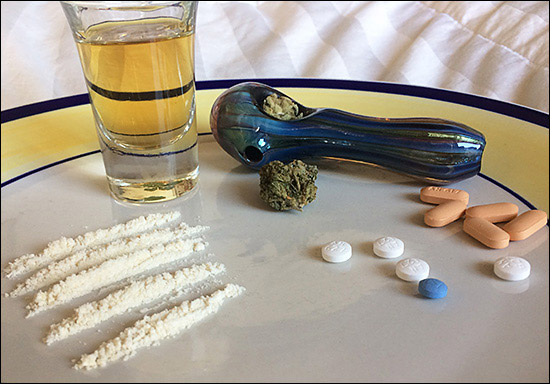 20XX
Pitch Deck
102
Treatment and Recovery
Evidence-based treatment approaches beyond medications only
Access to treatment program services
Recovery and rehabilitation 
Individualization
103
Stigma and Barriers
Address the stigma associated with SUD: Impact on seeking help

Barriers to accessing treatment, including social and structural factors
104
OUT WITH ABSTINENCEIN WITH Harm Reduction
Pragmatic
Compassionate
Patient Centered
Enhance Safety
Non-Judgmental
105
Questions?
Have you noticed harm reduction models being embraced?
2023
106
Navigating the system
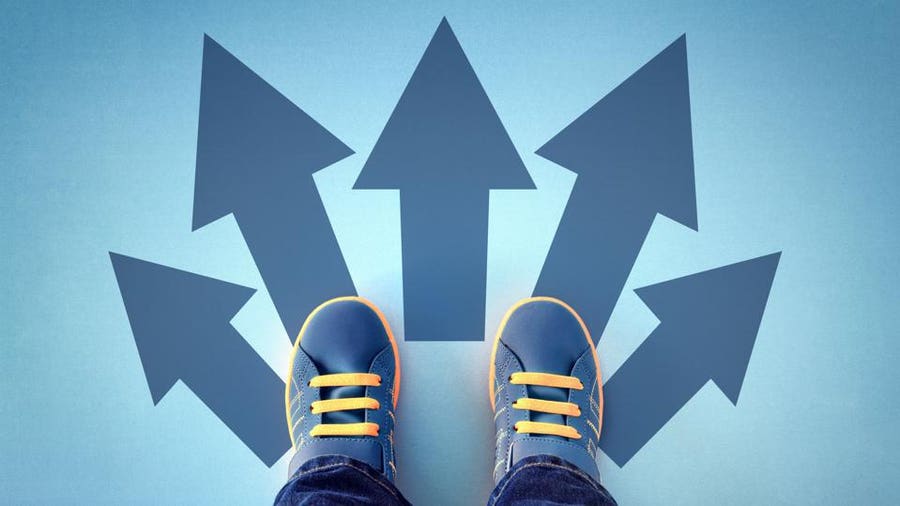 OUTPATIENT SERVICES
Individual and group counseling
Medication management
Intensive outpatient programs (IOPs)
2023
108
Inpatient SERVICES
Individual and group counseling
Medication management
Detoxification
24/7 Medical Supervision
Safety
2023
109
Residential treatment
Structured living environments
Comprehensive therapy and support
Longer-term residential care - duration of stay typically ranges from weeks to months
Some focus on addressing co-occurring disorders
2023
110
Partial hospitalization programs (php)
Structured daytime treatment
Daily therapy and medical support
Patients return home in the evenings
2023
111
Continuing care and aftercare
Transitioning from intensive treatment to ongoing support
12-step programs, support groups and therapy
2023
112
Telehealth / Telemedicine / Virtual Care
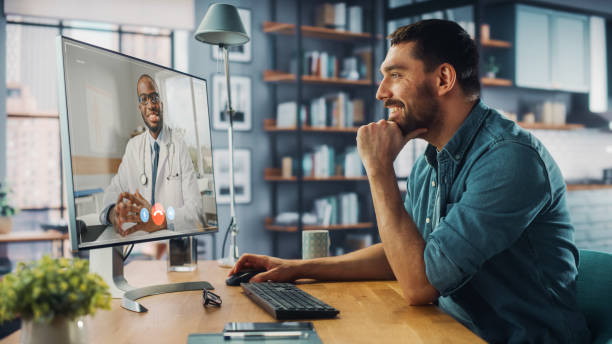 2023
113
Telehealth / Telemedicine / Virtual Care
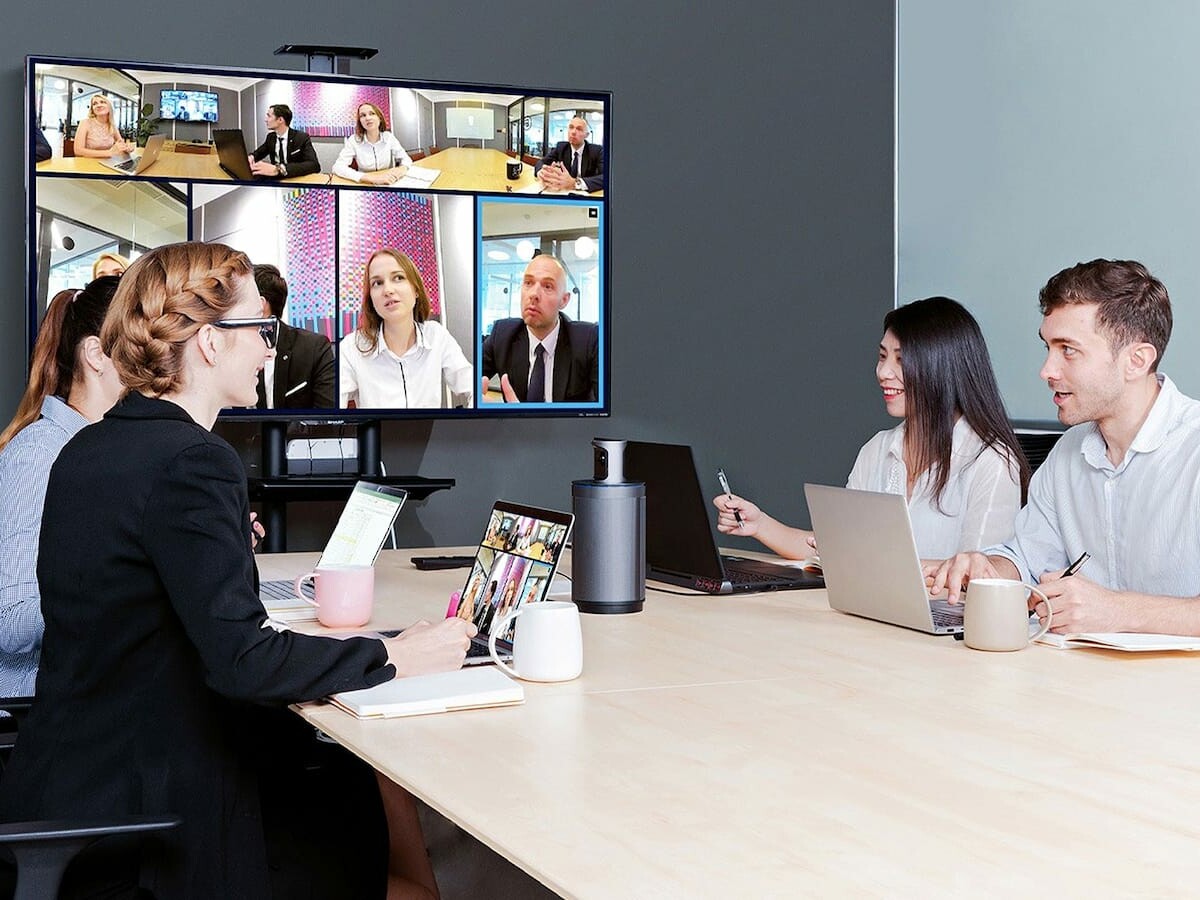 Data is supportive, especially for group therapy and treatment of substance use disorders
2023
114
Questions?
How have you seen telehealth impact patients?
2023
115
The Future
Next wave - Psychedelics
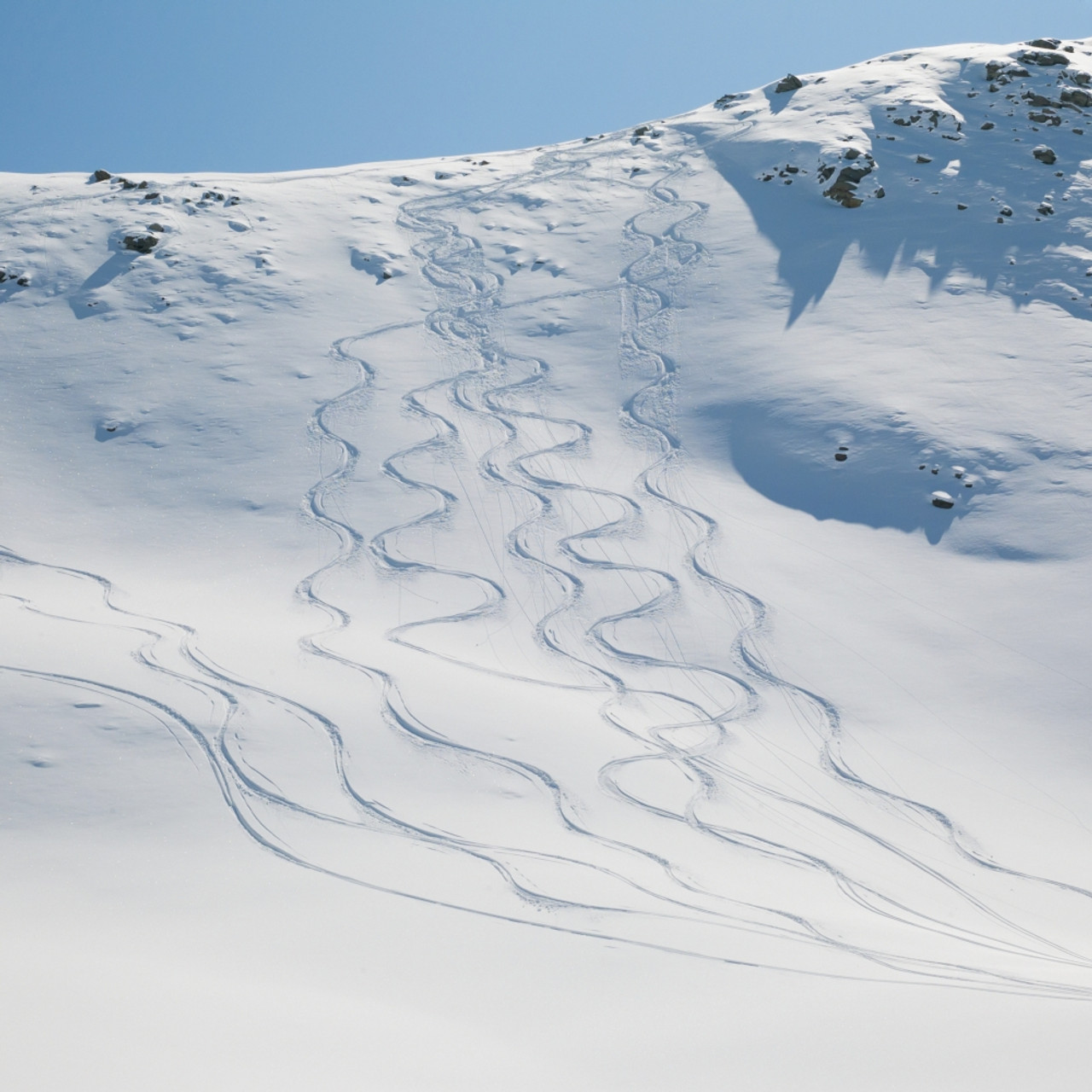 2023
117
The future
Access
Simplification
New modalities
Faster protocols.
Higher efficacy.
Reduce insurance barriers.
Bring interventional procedures to rural areas.
TMS within 30 minutes of home.
Home device use.
Treat more mental health conditions.
Epigenetics.
Viral vector-based brain changes.
2023
118
society
cleaner
Technology
Peace
LEAN IN/OUT
Find a balance between support and acceptance of mental health.
Community and togetherness.
Figure out how to use technology and social media with constraints.
Manage pollution.
2023
119
Questions?
Where do you see the future of mental health going?
2023
120
SUMMARY
Interventional psychiatry is an exciting development in an old, slow-moving specialty. Access and funding are major limitations to utilizing these treatments. More FDA approvals are likely in the next couple of years. Psychedelics will revolutionize care for some. Overall, the next 5-20 years look bright in mental health treatment expansion.
2023
121
references
Daly E, Trivedi M, Janik A, et al. Esketamine nasal spray combined with an oral antidepressant for relapse prevention in treatment-resistant depression: results of a double-blind, randomized withdrawal, multicenter study (SUSTAIN-1). Poster presented at: European College of Neuropsychopharmacology (ECNP) Congress; October 7, 2018; Barcelona, Spain.
Darrow, David. Vagal Nerve Stimulation for Treatment-Resistant Depression. Presentation. 7/11/2023. 
Denison T, Morrell MJ. Neuromodulation in 2035: The Neurology Future Forecasting Series. Neurology. 2022; 98(2):65–72.
Fedgchin M, Trivedi M, Daly E, et al. Randomized, double-blind study of fixed-dosed intranasal Esketamine plus oral antidepressant vs. active control in treatment-resistant depression. Poster presented at: 9th Biennial Conference of the Internatinal Society for Affective Disorders (ISAD); September 20-22, 2018; Houston, Texas.
Francois, Dimitry, and Elaina Della. "10 Myths about ECT." Current Psychiatry 17, no. 7 (July 2018). Accessed May 22, 2019. https://www.mdedge.com/psychiatry/article/168851/depression/10-myths-about-ect.
Grover, Sandeep, Swapnajeet Sahoo, Anjumoni Rabha, and Raman Koirala. "ECT in Schizophrenia: A Review of the Evidence." Acta Neuropsychiatrica, 2018, 1-13. doi:10.1017/neu.2018.32.
Hermann, Richard C., Susan L. Ettner, Robert A. Dorwart, Claudia W. Hoover, and Elaine Yeung. "Characteristics of Psychiatrists Who Perform ECT." American Journal of Psychiatry 155, no. 7 (1998): 889-94. doi:10.1176/ajp.155.7.889.
Janssen Research & Development LLC. A randomized, double-blind, multicenter, active-controlled study of intranasal Esketamine plus an oral antidepressant for relapse prevention in treatment-resistant depression. In: ClinicalTrials.gov [Internet]. Bethesda (MD): National Library of Medicine (US). 2000- [1/24/2018]. NCT02493868. https://clinicaltrials.gov/ct2/show/NCT02493868.
Ochs-Ross R, Daly EJ, Lane R, et al. Efficacy and safety of Esketamine nasal spray plus an oral antidepressant in elderly patients with treatment-resistant depression. Poster presented at: Annual Meeting of the American Society of Clinical Psychopharmacology (ASCP); May 29-June 1, 2018; Miami, Florida. 
Popova, V, Daly EJ, Trivedi M, et al. "Efficacy and Safety of Flexibly Dosed Esketamine Nasal Spray Combined With a Newly Initiated Oral Antidepressant in Treatment-Resistant Depression: A Randomized Double-Blind Active-Controlled Study." American Journal of Psychiatry, 2019. doi:10.1176/appi.ajp.2019.19020172.
Popova V, Daly EJ, Trivedi M, et al. Randomized, double-blind study of flexibly-dosed intranasal Esketamine plus oral antidepressant vs active control in treatment-resistant depression. Poster presented at: Annual Meeting of the American Society of Clinical Psychopharmacology (ASCP); May 29 - June 1, 2018; Miami, Florida.
Rasmussen, Keith G. Principles and Practice of Electroconvulsive Therapy. Washington, DC: American Psychiatric Association Publishing, 2019.
Ross, Eric L., Kara Zivin, and Daniel F. Maixner. "Cost-effectiveness of Electroconvulsive Therapy vs Pharmacotherapy/Psychotherapy for Treatment-Resistant Depression in the United States." JAMA Psychiatry 75, no. 7 (2018): 713. doi:10.1001/jamapsychiatry.2018.0768.
Rush, A. J., Trivedi, M. H., Wisniewski, S. R., et al. Acute and longer-term outcomes in depressed outpatients requiring one or several treatment steps: a STAR*D report. The American journal of psychiatry, 163(11), 1905–1917.
Saddock, Bejamin. Kaplan and Saddock’s Comprehensive Textbook of Psychiatry. 9th edition.
SPRAVATO (Esketamine nasal spray) [Prescribing Information]. Titusville, NJ: Janssen Pharmaceuticals, Inc; https://imedicalknowledge.veevavault.com/ui/approved_viewer?token=7994-21c864d4-b928-49c5-b101-4d34e95f2be3. 
Wajs E, Aluisio L, Morrison R, et al. Long-term safety of Esketamine nasal spray plus oral antidepressant in patients with treatment-resistant depression: SUSTAIN-2 phase 3 study. Poster presented at: European College of Neuropsychopharmacology (ECNP) Congress; October 6-9, 2018; Barcelona, Spain.
2023
122
Contact us
Dr. Dan Montville
montvillemd@theremedymn.com
Dr. Glen Rebman​
drrebman@theremedymn.com
2023
123
Phone: 952-431-5330
www.theremedymn.com
MN Locations: Vadnais Heights, Burnsville, Chaska, Maple Grove
WI  Locations: Hudson
2023
124
Keep Your Coverage team
Unique program that helps members retain eligibility for UCare’s MSHO
This Medicaid renewal service helps members avoid gaps in coverage and care
612-676-3438 or 1-855-307-6978 
TTY 612-676-6810 or 1-800-688-2534
8 am – 5 pm, Monday – Friday
125
UCare’s Minnesota Senior Health Options (MSHO) (HMO D-SNP)
Keep Your Coverage specialists can:
Identify members at risk of losing eligibility
Contact members to remind them to complete their Medicaid renewal forms and Account Validation Services (AVS) release form
Help with completing forms when needed
Work with county financial workers and case managers
Direct members to correct resources
Educate members about benefits and provider network
126
UCare’s Minnesota Senior Health Options (MSHO) (HMO D-SNP)
Make referrals to UCare’s SNP Plans
Enroll online
Visit ucare.org to share enrollment materials with applicants and submit enrollment requests. 
Enroll by phone
Prospective members may call a licensed agent to enroll at 1-800-707-1711 (TTY 1-800-688-2534); 8 am – 5 pm, Monday – Friday 
Enroll by mail
Send a secure email to UCare’s licensed agents at SNPSales@ucare.org. We’ll phone potential members at their request or mail them an enrollment packet. And share our brochures with business reply cards to make it easy to request enrollment materials by mail.
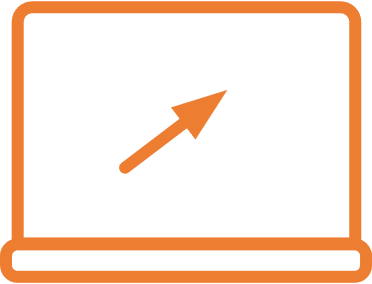 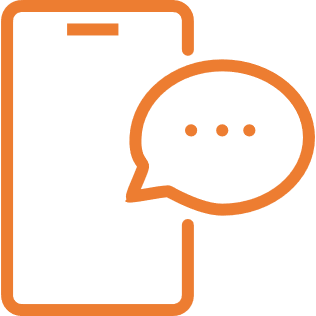 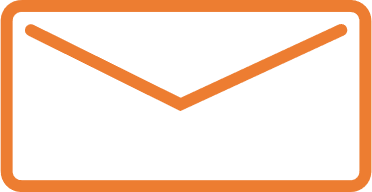 127
Thank you for attending!
Please take a moment to provide your feedback: CEU Survey
128